Coffee with the APDIM Council
Milestones 2.0: Melancholy to Mirth


November 2, 2021
3:00-4:00 PM EST
[Speaker Notes: Outcome

More workshop submissions with collaborations across difference.
Higher quality submissions with deliverables.]
Milestones 2.0: Melancholy to Mirth
Coffee
Identify at least two emotions you are experiencing today.

If you like, share in the chat.
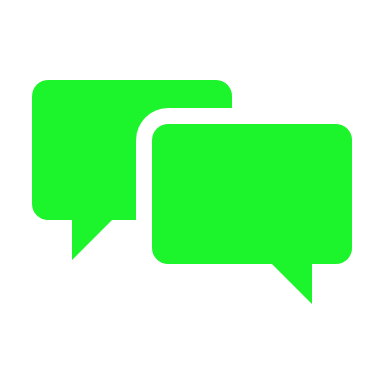 [Speaker Notes: Agenda:
Emotional check in.
 
Proposal
Easy mistake avoidance.
 
July Due date.
 
Tips for community versus university.
 
Agenda:
Introduction.
Check in.
Who you are. Community.
Ask why you are here.
 
Purpose:
             
How to submit a winning workshop.
Broad overview.
 
Collaboration.
Ideas.
 
Tips: Collaborative experience.
Not an innovative topic.
Sharing experiences.
 
Dominique:
 
Wide audience.
Different size programs.
Who are you.
 
Tangible take aways.
What can I use back home
Sharing: Give you rubric
Deliverables.
Steal the idea
Share with others
 
Encourage people to connect.
Start submitting.
 
 
Workshop
Connect at the end.
 
 
 
 
Question: Why
More you can involve, the better.
 
Submission:
Mentoring.]
Milestones 2.0: Melancholy to Mirth
Coffee
Purpose
Introductions
Presentations
Discussion
[Speaker Notes: Agenda:
Emotional check in.
 
Proposal
Easy mistake avoidance.
 
July Due date.
 
Tips for community versus university.
 
Agenda:
Introduction.
Check in.
Who you are. Community.
Ask why you are here.
 
Purpose:
             
How to submit a winning workshop.
Broad overview.
 
Collaboration.
Ideas.
 
Tips: Collaborative experience.
Not an innovative topic.
Sharing experiences.
 
Dominique:
 
Wide audience.
Different size programs.
Who are you.
 
Tangible take aways.
What can I use back home
Sharing: Give you rubric
Deliverables.
Steal the idea
Share with others
 
Encourage people to connect.
Start submitting.
 
 
Workshop
Connect at the end.
 
 
 
 
Question: Why
More you can involve, the better.
 
Submission:
Mentoring.]
Milestones 2.0: Melancholy to Mirth
Purpose
Have an open discussion with the Council and the community to learn how programs are adapting to Milestones 2.0.
What have been the challenges?
What are some successes?
Coffee
[Speaker Notes: Agenda:
Emotional check in.
 
Proposal
Easy mistake avoidance.
 
July Due date.
 
Tips for community versus university.
 
Agenda:
Introduction.
Check in.
Who you are. Community.
Ask why you are here.
 
Purpose:
             
How to submit a winning workshop.
Broad overview.
 
Collaboration.
Ideas.
 
Tips: Collaborative experience.
Not an innovative topic.
Sharing experiences.
 
Dominique:
 
Wide audience.
Different size programs.
Who are you.
 
Tangible take aways.
What can I use back home
Sharing: Give you rubric
Deliverables.
Steal the idea
Share with others
 
Encourage people to connect.
Start submitting.
 
 
Workshop
Connect at the end.
 
 
 
 
Question: Why
More you can involve, the better.
 
Submission:
Mentoring.]
Milestones 2.0: Melancholy to Mirth
David Wininger, MD, FACP
Jaya Raj, MD, FACP
Erin Maxwell, MPA, MPH, C-TAGME
Susan Lane, MD, FACP
Maria Garcia, MD
Alvin Calderon, MD, PHD, FACP
Kimberly Bates, MD, FACP, FAAP
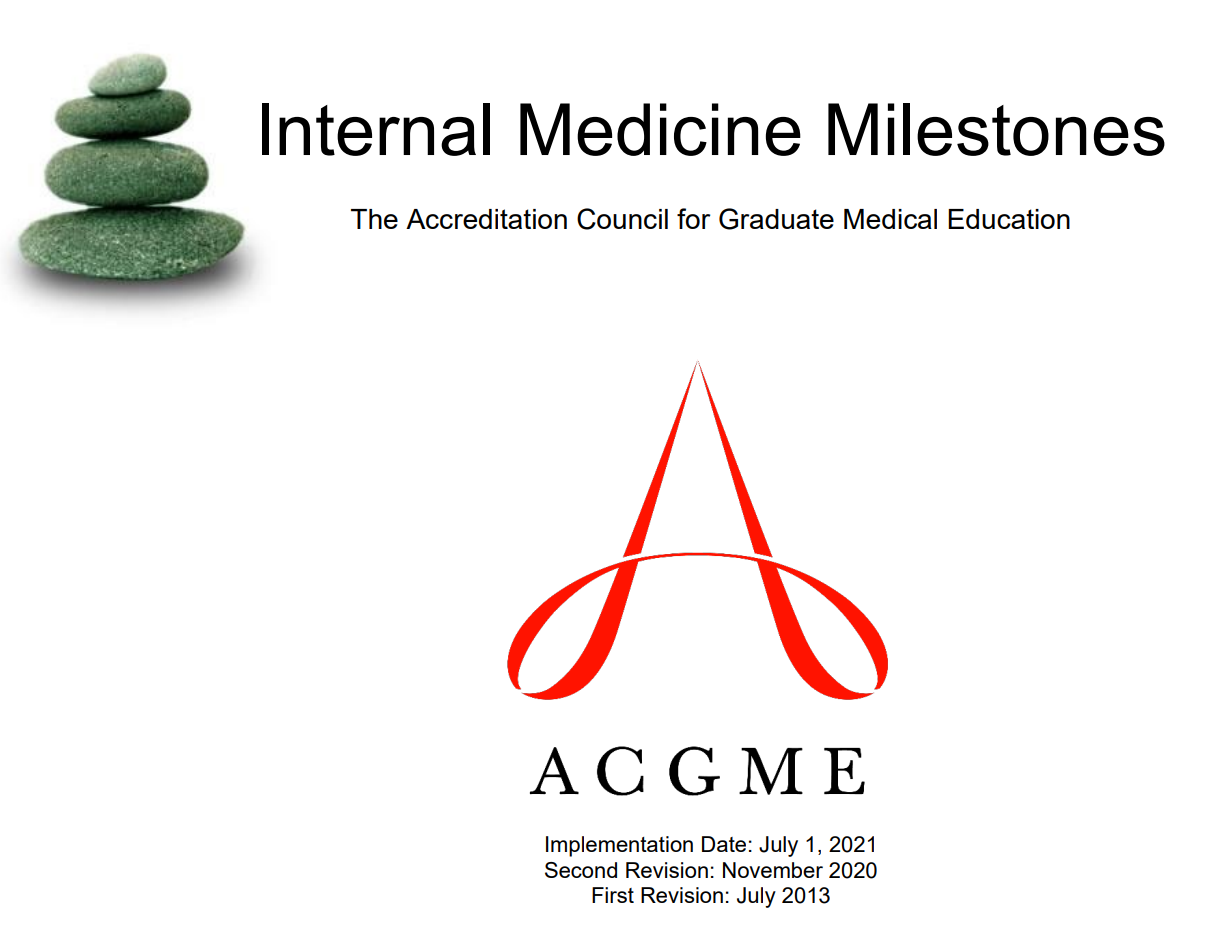 Coffee
John Choe, MD, MPH
[Speaker Notes: Agenda:
Emotional check in.
 
Proposal
Easy mistake avoidance.
 
July Due date.
 
Tips for community versus university.
 
Agenda:
Introduction.
Check in.
Who you are. Community.
Ask why you are here.
 
Purpose:
             
How to submit a winning workshop.
Broad overview.
 
Collaboration.
Ideas.
 
Tips: Collaborative experience.
Not an innovative topic.
Sharing experiences.
 
Dominique:
 
Wide audience.
Different size programs.
Who are you.
 
Tangible take aways.
What can I use back home
Sharing: Give you rubric
Deliverables.
Steal the idea
Share with others
 
Encourage people to connect.
Start submitting.
 
 
Workshop
Connect at the end.
 
 
 
 
Question: Why
More you can involve, the better.
 
Submission:
Mentoring.]
Milestones 2.0: Melancholy to Mirth
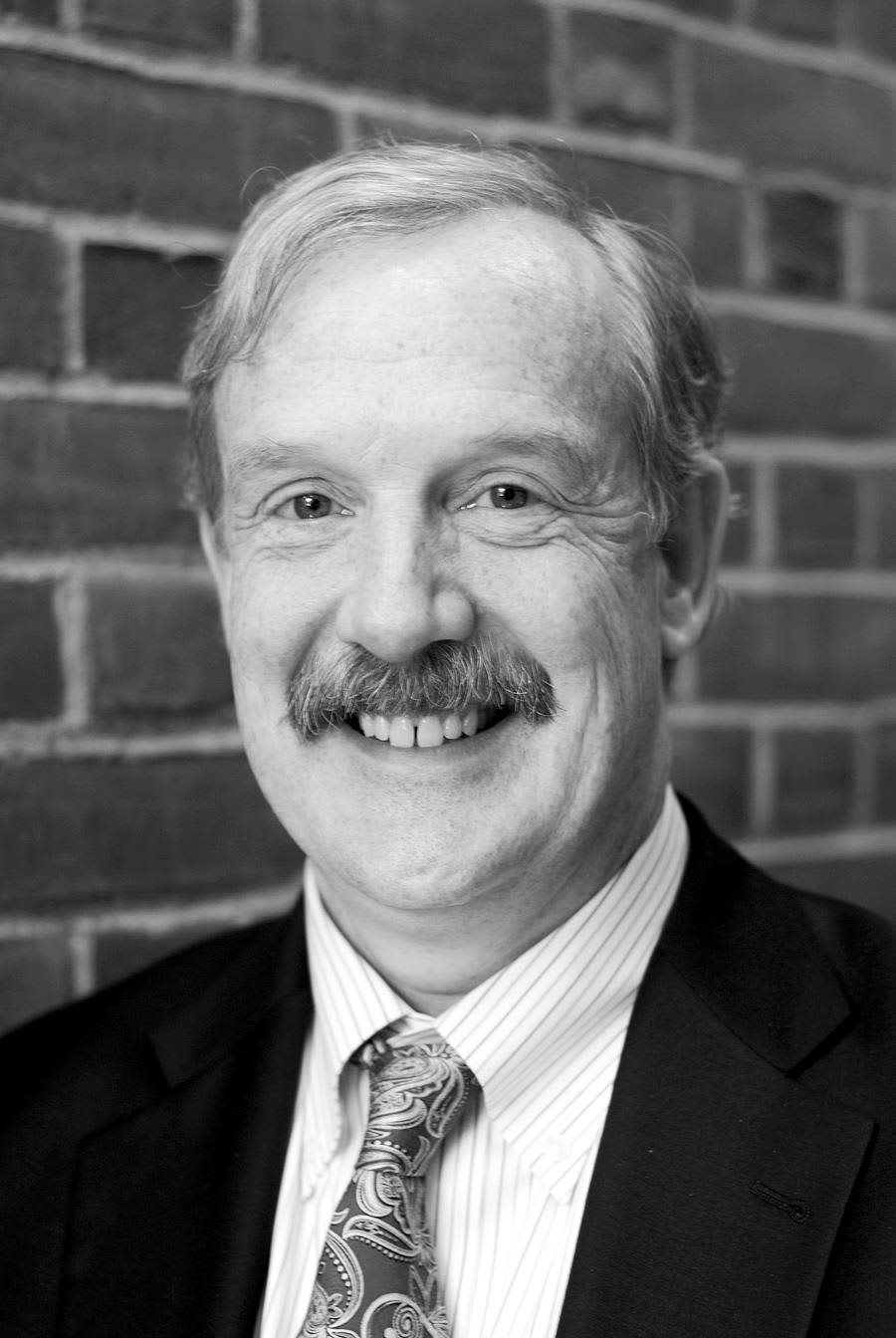 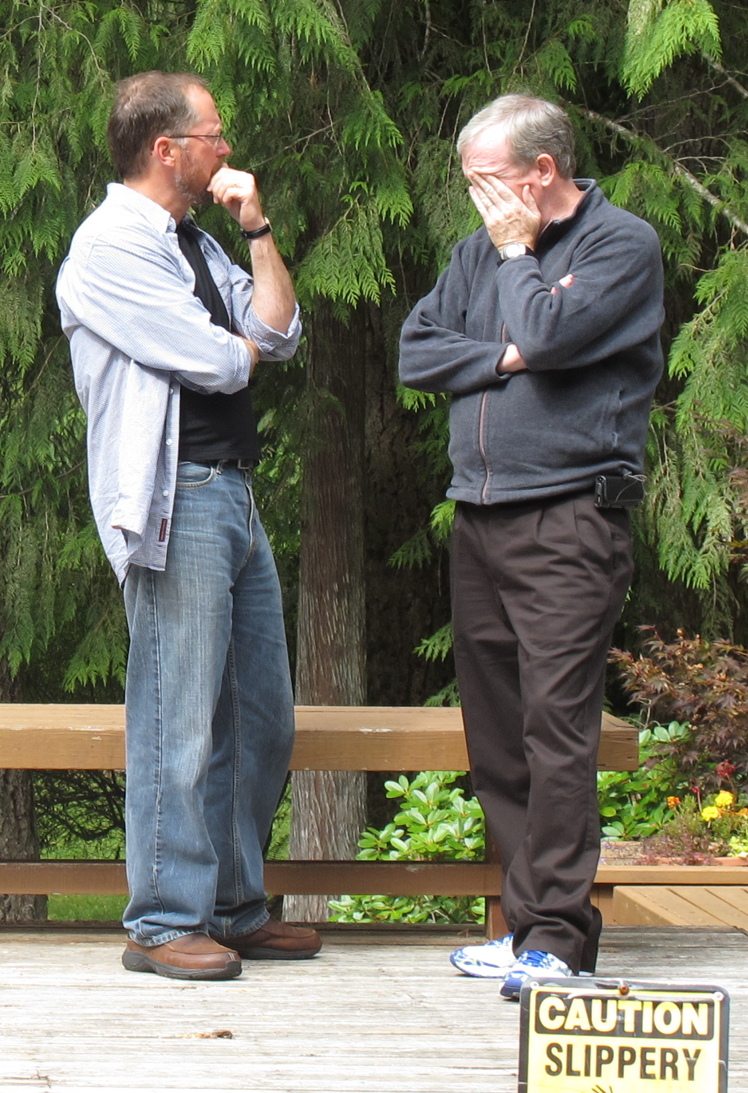 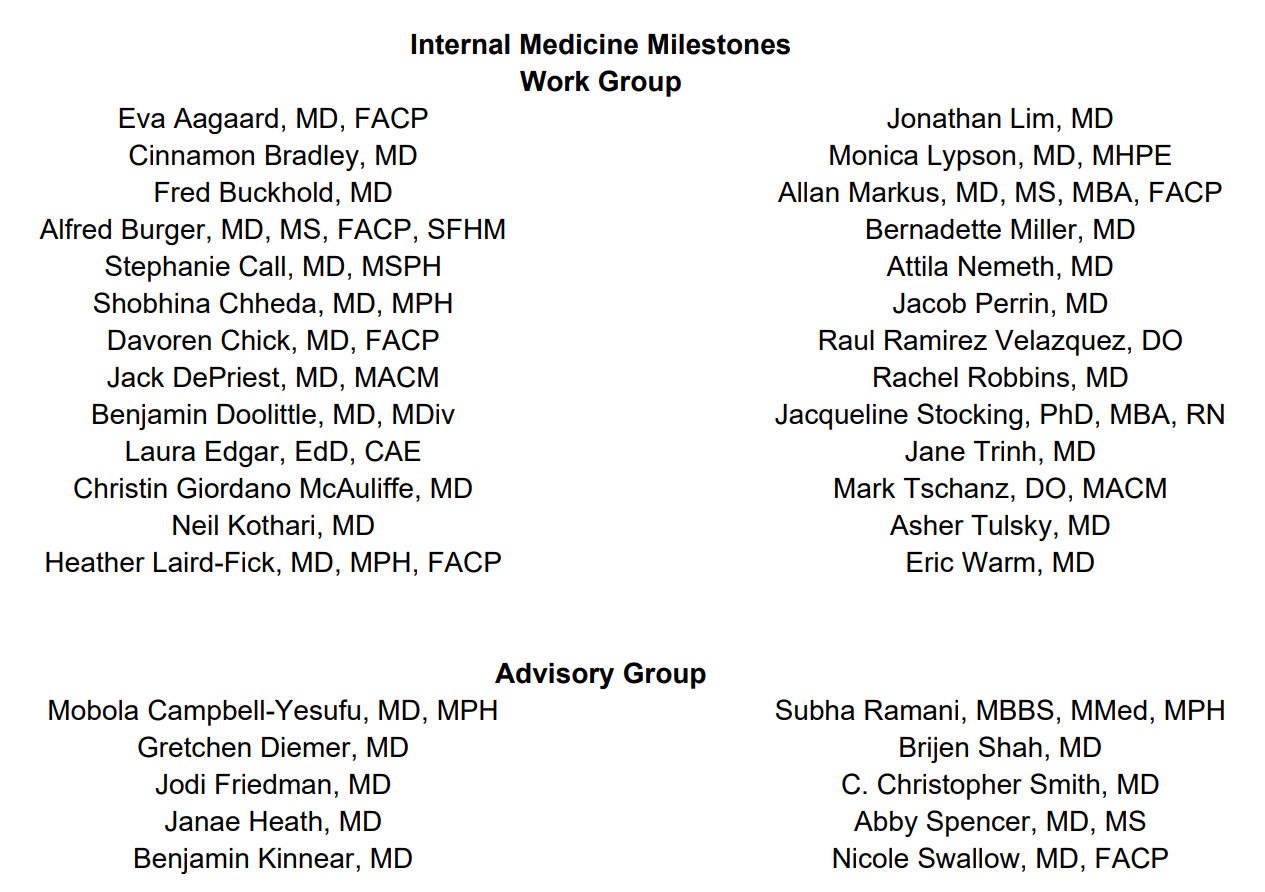 Coffee
[Speaker Notes: Agenda:
Emotional check in.
 
Proposal
Easy mistake avoidance.
 
July Due date.
 
Tips for community versus university.
 
Agenda:
Introduction.
Check in.
Who you are. Community.
Ask why you are here.
 
Purpose:
             
How to submit a winning workshop.
Broad overview.
 
Collaboration.
Ideas.
 
Tips: Collaborative experience.
Not an innovative topic.
Sharing experiences.
 
Dominique:
 
Wide audience.
Different size programs.
Who are you.
 
Tangible take aways.
What can I use back home
Sharing: Give you rubric
Deliverables.
Steal the idea
Share with others
 
Encourage people to connect.
Start submitting.
 
 
Workshop
Connect at the end.
 
 
 
 
Question: Why
More you can involve, the better.
 
Submission:
Mentoring.]
Milestones 2.0: Melancholy to Mirth
Presentations
Opening remarks from Dr. Holmboe
Opening remarks from Dr. Lim
3 presentations from Council
                         (Wininger, Choe, Lane)
Discussion
Coffee
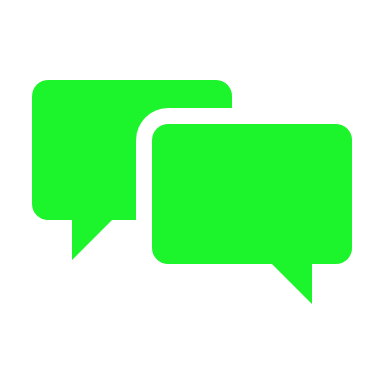 [Speaker Notes: Agenda:
Emotional check in.
 
Proposal
Easy mistake avoidance.
 
July Due date.
 
Tips for community versus university.
 
Agenda:
Introduction.
Check in.
Who you are. Community.
Ask why you are here.
 
Purpose:
             
How to submit a winning workshop.
Broad overview.
 
Collaboration.
Ideas.
 
Tips: Collaborative experience.
Not an innovative topic.
Sharing experiences.
 
Dominique:
 
Wide audience.
Different size programs.
Who are you.
 
Tangible take aways.
What can I use back home
Sharing: Give you rubric
Deliverables.
Steal the idea
Share with others
 
Encourage people to connect.
Start submitting.
 
 
Workshop
Connect at the end.
 
 
 
 
Question: Why
More you can involve, the better.
 
Submission:
Mentoring.]
Prof 4: Knowledge of Systemic and Individual Factors of Well-Being
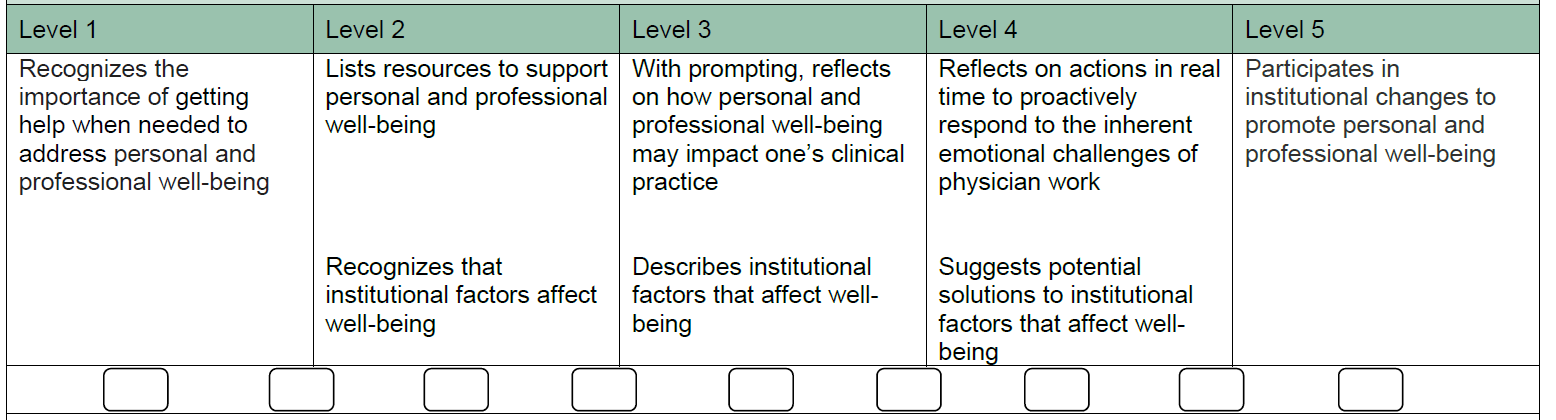 *This subcompetency is not intended to evaluate a resident’s well-being. Rather, the intent is to ensure that each resident has the fundamental knowledge of factors that impact well-being, the mechanism by which those factors impact well-being, and available resources and tools to improve well-being.
[Speaker Notes: Agenda:
Emotional check in.
 
Proposal
Easy mistake avoidance.
 
July Due date.
 
Tips for community versus university.
 
Agenda:
Introduction.
Check in.
Who you are. Community.
Ask why you are here.
 
Purpose:
             
How to submit a winning workshop.
Broad overview.
 
Collaboration.
Ideas.
 
Tips: Collaborative experience.
Not an innovative topic.
Sharing experiences.
 
Dominique:
 
Wide audience.
Different size programs.
Who are you.
 
Tangible take aways.
What can I use back home
Sharing: Give you rubric
Deliverables.
Steal the idea
Share with others
 
Encourage people to connect.
Start submitting.
 
 
Workshop
Connect at the end.
 
 
 
 
Question: Why
More you can involve, the better.
 
Submission:
Mentoring.]
Prof 4: Knowledge of Systemic and Individual Factors of Well-Being
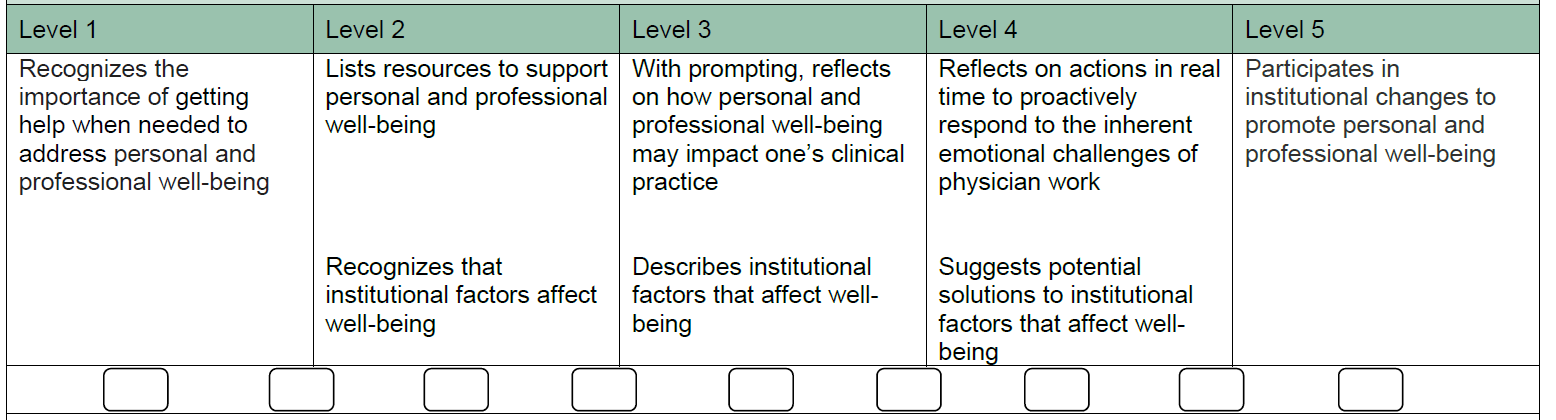 From the Internal Medicine Supplemental Guide
Assessment Models or Tools
● Direct observation
● Group interview or team activities
● Individual interview
[Speaker Notes: Agenda:
Emotional check in.
 
Proposal
Easy mistake avoidance.
 
July Due date.
 
Tips for community versus university.
 
Agenda:
Introduction.
Check in.
Who you are. Community.
Ask why you are here.
 
Purpose:
             
How to submit a winning workshop.
Broad overview.
 
Collaboration.
Ideas.
 
Tips: Collaborative experience.
Not an innovative topic.
Sharing experiences.
 
Dominique:
 
Wide audience.
Different size programs.
Who are you.
 
Tangible take aways.
What can I use back home
Sharing: Give you rubric
Deliverables.
Steal the idea
Share with others
 
Encourage people to connect.
Start submitting.
 
 
Workshop
Connect at the end.
 
 
 
 
Question: Why
More you can involve, the better.
 
Submission:
Mentoring.]
One Program’s Resources for Assessing Prof 4
Written Self-Reflection
Prompt:  How does your personal and professional well-being impact your clinical practice, and how do you try to proactively respond to related challenges?

Discussion Items during Semiannual Review with assigned PD
What are you doing to maintain well-being?
What can the program do differently to support resident well-being?

Future Consideration:  Whether to Incorporate in Well-Being Workshops
[Speaker Notes: Agenda:
Emotional check in.
 
Proposal
Easy mistake avoidance.
 
July Due date.
 
Tips for community versus university.
 
Agenda:
Introduction.
Check in.
Who you are. Community.
Ask why you are here.
 
Purpose:
             
How to submit a winning workshop.
Broad overview.
 
Collaboration.
Ideas.
 
Tips: Collaborative experience.
Not an innovative topic.
Sharing experiences.
 
Dominique:
 
Wide audience.
Different size programs.
Who are you.
 
Tangible take aways.
What can I use back home
Sharing: Give you rubric
Deliverables.
Steal the idea
Share with others
 
Encourage people to connect.
Start submitting.
 
 
Workshop
Connect at the end.
 
 
 
 
Question: Why
More you can involve, the better.
 
Submission:
Mentoring.]
Manage acute coronary syndrome
COMPETENCE
Supervise team of interns on inpatient medical service
Counsel clinic patient about cancer screening
Manage ICU patient in respiratory failure on mechanical ventilation
Safely discharge patient
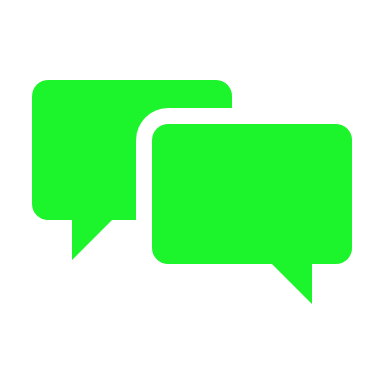 Caverzagie
[Speaker Notes: Agenda:
Emotional check in.
 
Proposal
Easy mistake avoidance.
 
July Due date.
 
Tips for community versus university.
 
Agenda:
Introduction.
Check in.
Who you are. Community.
Ask why you are here.
 
Purpose:
             
How to submit a winning workshop.
Broad overview.
 
Collaboration.
Ideas.
 
Tips: Collaborative experience.
Not an innovative topic.
Sharing experiences.
 
Dominique:
 
Wide audience.
Different size programs.
Who are you.
 
Tangible take aways.
What can I use back home
Sharing: Give you rubric
Deliverables.
Steal the idea
Share with others
 
Encourage people to connect.
Start submitting.
 
 
Workshop
Connect at the end.
 
 
 
 
Question: Why
More you can involve, the better.
 
Submission:
Mentoring.]
UWMC Medicine Wards– Evaluations
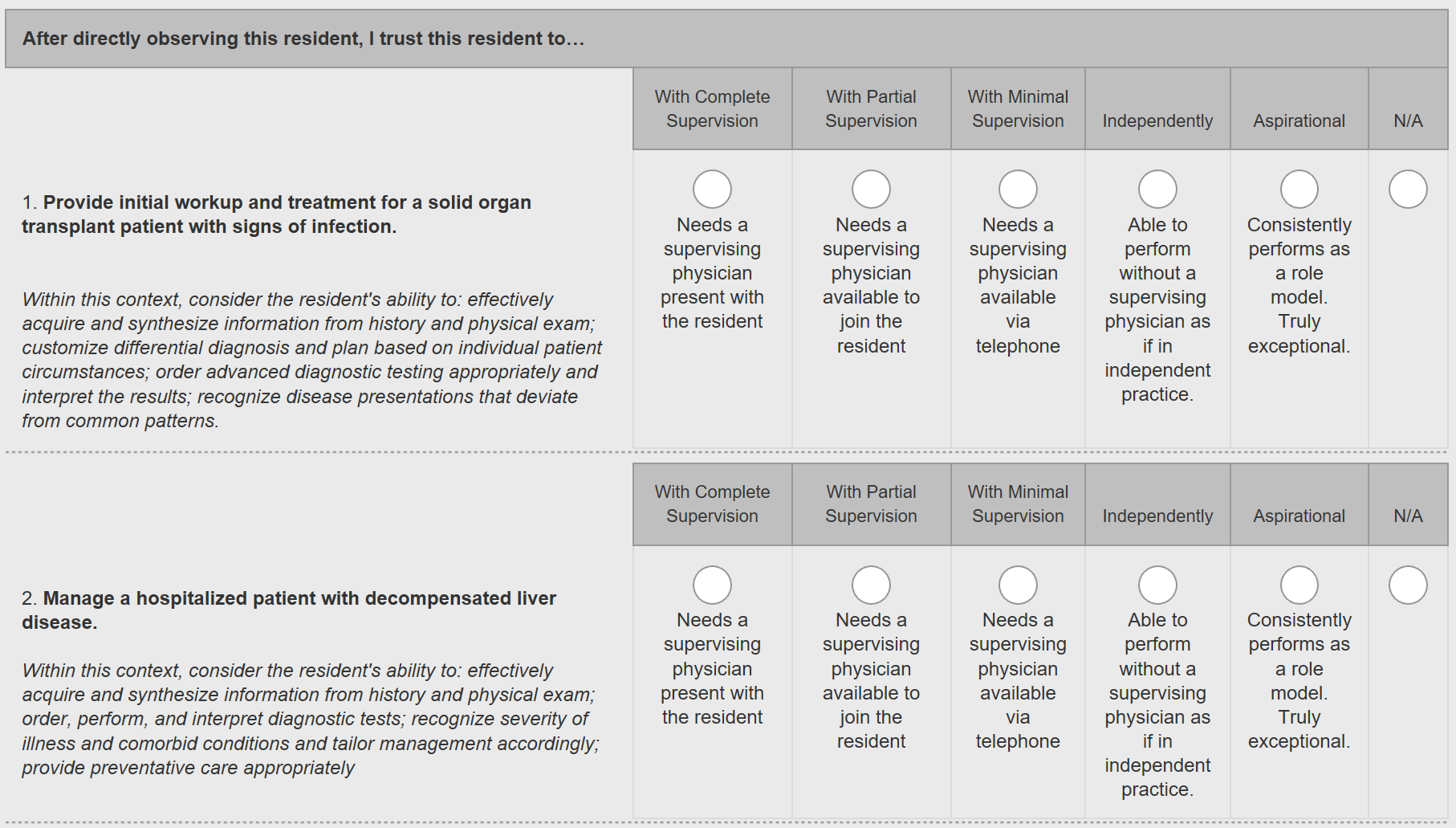 [Speaker Notes: Agenda:
Emotional check in.
 
Proposal
Easy mistake avoidance.
 
July Due date.
 
Tips for community versus university.
 
Agenda:
Introduction.
Check in.
Who you are. Community.
Ask why you are here.
 
Purpose:
             
How to submit a winning workshop.
Broad overview.
 
Collaboration.
Ideas.
 
Tips: Collaborative experience.
Not an innovative topic.
Sharing experiences.
 
Dominique:
 
Wide audience.
Different size programs.
Who are you.
 
Tangible take aways.
What can I use back home
Sharing: Give you rubric
Deliverables.
Steal the idea
Share with others
 
Encourage people to connect.
Start submitting.
 
 
Workshop
Connect at the end.
 
 
 
 
Question: Why
More you can involve, the better.
 
Submission:
Mentoring.]
Grand Unified Theory
Learner
Milestones 
(and Milestone Elements)
Individual Progress Report
(in Subcompetencies)
Learning Goals & Objectives
Entrustable Activities
Evaluator
CCC
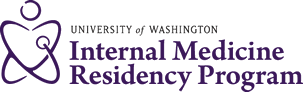 ACGME
Acad Med. 2016 Jul;91(7):943-50
[Speaker Notes: Agenda:
Emotional check in.
 
Proposal
Easy mistake avoidance.
 
July Due date.
 
Tips for community versus university.
 
Agenda:
Introduction.
Check in.
Who you are. Community.
Ask why you are here.
 
Purpose:
             
How to submit a winning workshop.
Broad overview.
 
Collaboration.
Ideas.
 
Tips: Collaborative experience.
Not an innovative topic.
Sharing experiences.
 
Dominique:
 
Wide audience.
Different size programs.
Who are you.
 
Tangible take aways.
What can I use back home
Sharing: Give you rubric
Deliverables.
Steal the idea
Share with others
 
Encourage people to connect.
Start submitting.
 
 
Workshop
Connect at the end.
 
 
 
 
Question: Why
More you can involve, the better.
 
Submission:
Mentoring.]
Coordinate Discharge to ↓Readmits
Systems-Based Practice
SBP1: Works effectively within an interprofessional team
SBP3: Identifies forces that impact the cost of health care, and advocates/ practices cost-effective care
SBP4: Transitions Pts effectively within and across health delivery systems
Interpersonal & Communication Skills
ICS1: Communicates effectively with pts and caregivers
ICS3: Appropriate utilization and completion of records 
Professionalism
PROF3: Responds to each Pt’s unique characteristics/needs
Acad Med. 2016 Jul;91(7):943-50
[Speaker Notes: Agenda:
Emotional check in.
 
Proposal
Easy mistake avoidance.
 
July Due date.
 
Tips for community versus university.
 
Agenda:
Introduction.
Check in.
Who you are. Community.
Ask why you are here.
 
Purpose:
             
How to submit a winning workshop.
Broad overview.
 
Collaboration.
Ideas.
 
Tips: Collaborative experience.
Not an innovative topic.
Sharing experiences.
 
Dominique:
 
Wide audience.
Different size programs.
Who are you.
 
Tangible take aways.
What can I use back home
Sharing: Give you rubric
Deliverables.
Steal the idea
Share with others
 
Encourage people to connect.
Start submitting.
 
 
Workshop
Connect at the end.
 
 
 
 
Question: Why
More you can involve, the better.
 
Submission:
Mentoring.]
Coordinate Discharge to ↓Readmits
“I trust this resident to discharge patients with minimal supervision…”
[Speaker Notes: Agenda:
Emotional check in.
 
Proposal
Easy mistake avoidance.
 
July Due date.
 
Tips for community versus university.
 
Agenda:
Introduction.
Check in.
Who you are. Community.
Ask why you are here.
 
Purpose:
             
How to submit a winning workshop.
Broad overview.
 
Collaboration.
Ideas.
 
Tips: Collaborative experience.
Not an innovative topic.
Sharing experiences.
 
Dominique:
 
Wide audience.
Different size programs.
Who are you.
 
Tangible take aways.
What can I use back home
Sharing: Give you rubric
Deliverables.
Steal the idea
Share with others
 
Encourage people to connect.
Start submitting.
 
 
Workshop
Connect at the end.
 
 
 
 
Question: Why
More you can involve, the better.
 
Submission:
Mentoring.]
Midyear R1: PC1
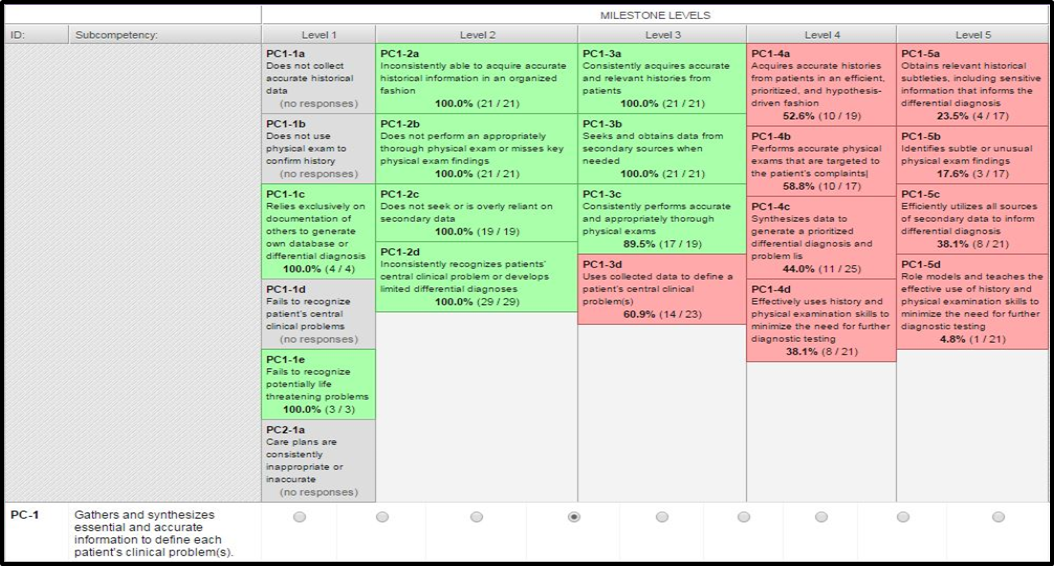 [Speaker Notes: Agenda:
Emotional check in.
 
Proposal
Easy mistake avoidance.
 
July Due date.
 
Tips for community versus university.
 
Agenda:
Introduction.
Check in.
Who you are. Community.
Ask why you are here.
 
Purpose:
             
How to submit a winning workshop.
Broad overview.
 
Collaboration.
Ideas.
 
Tips: Collaborative experience.
Not an innovative topic.
Sharing experiences.
 
Dominique:
 
Wide audience.
Different size programs.
Who are you.
 
Tangible take aways.
What can I use back home
Sharing: Give you rubric
Deliverables.
Steal the idea
Share with others
 
Encourage people to connect.
Start submitting.
 
 
Workshop
Connect at the end.
 
 
 
 
Question: Why
More you can involve, the better.
 
Submission:
Mentoring.]
Midyear R3: PC1
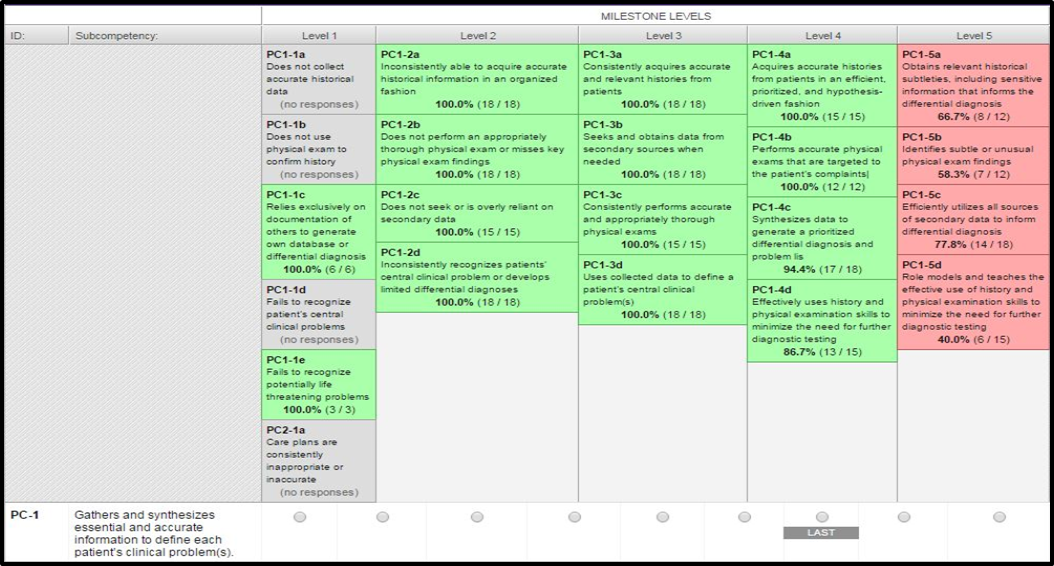 [Speaker Notes: Agenda:
Emotional check in.
 
Proposal
Easy mistake avoidance.
 
July Due date.
 
Tips for community versus university.
 
Agenda:
Introduction.
Check in.
Who you are. Community.
Ask why you are here.
 
Purpose:
             
How to submit a winning workshop.
Broad overview.
 
Collaboration.
Ideas.
 
Tips: Collaborative experience.
Not an innovative topic.
Sharing experiences.
 
Dominique:
 
Wide audience.
Different size programs.
Who are you.
 
Tangible take aways.
What can I use back home
Sharing: Give you rubric
Deliverables.
Steal the idea
Share with others
 
Encourage people to connect.
Start submitting.
 
 
Workshop
Connect at the end.
 
 
 
 
Question: Why
More you can involve, the better.
 
Submission:
Mentoring.]
Map EPAs (DOTs) to Milestones 2.0 on New Innovations
[Speaker Notes: Agenda:
Emotional check in.
 
Proposal
Easy mistake avoidance.
 
July Due date.
 
Tips for community versus university.
 
Agenda:
Introduction.
Check in.
Who you are. Community.
Ask why you are here.
 
Purpose:
             
How to submit a winning workshop.
Broad overview.
 
Collaboration.
Ideas.
 
Tips: Collaborative experience.
Not an innovative topic.
Sharing experiences.
 
Dominique:
 
Wide audience.
Different size programs.
Who are you.
 
Tangible take aways.
What can I use back home
Sharing: Give you rubric
Deliverables.
Steal the idea
Share with others
 
Encourage people to connect.
Start submitting.
 
 
Workshop
Connect at the end.
 
 
 
 
Question: Why
More you can involve, the better.
 
Submission:
Mentoring.]
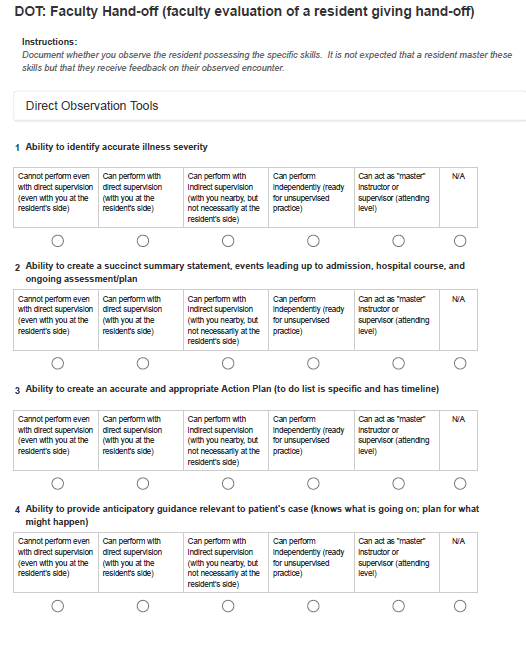 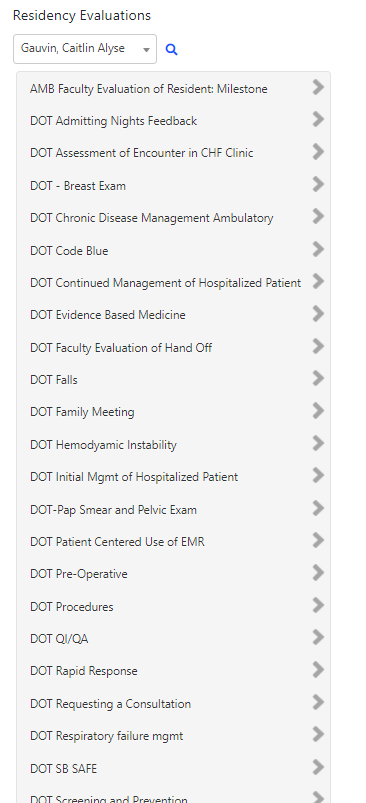 NAME
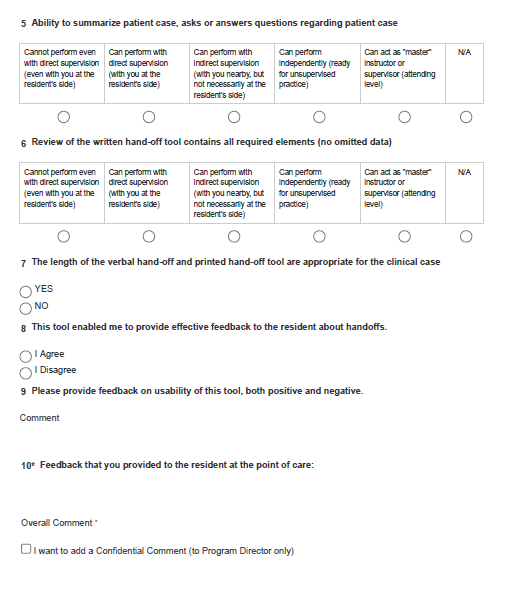 [Speaker Notes: Agenda:
Emotional check in.
 
Proposal
Easy mistake avoidance.
 
July Due date.
 
Tips for community versus university.
 
Agenda:
Introduction.
Check in.
Who you are. Community.
Ask why you are here.
 
Purpose:
             
How to submit a winning workshop.
Broad overview.
 
Collaboration.
Ideas.
 
Tips: Collaborative experience.
Not an innovative topic.
Sharing experiences.
 
Dominique:
 
Wide audience.
Different size programs.
Who are you.
 
Tangible take aways.
What can I use back home
Sharing: Give you rubric
Deliverables.
Steal the idea
Share with others
 
Encourage people to connect.
Start submitting.
 
 
Workshop
Connect at the end.
 
 
 
 
Question: Why
More you can involve, the better.
 
Submission:
Mentoring.]
3.
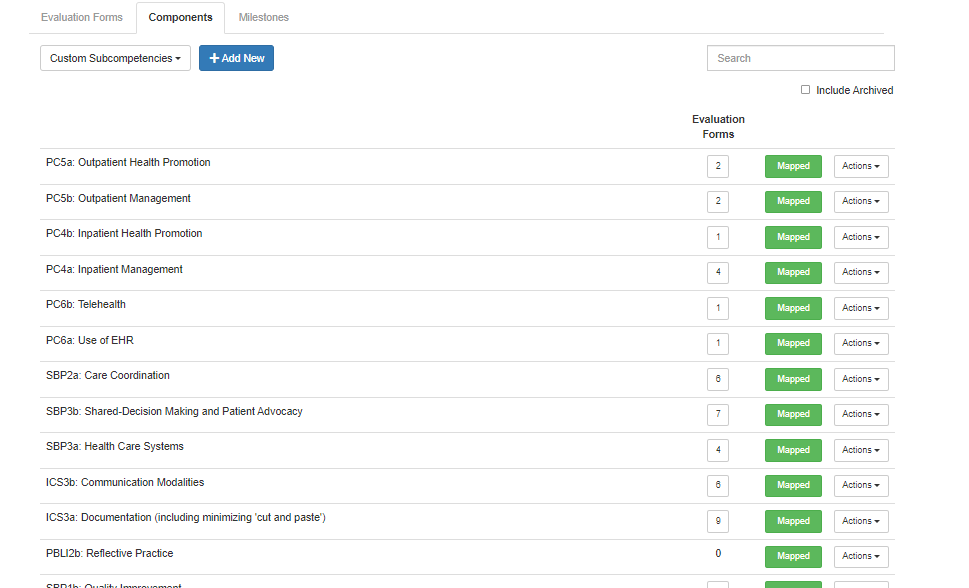 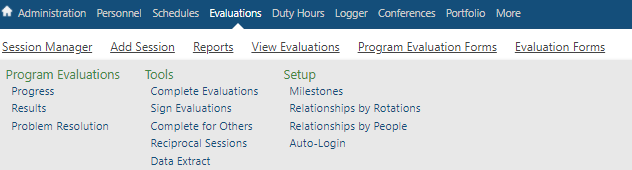 1.
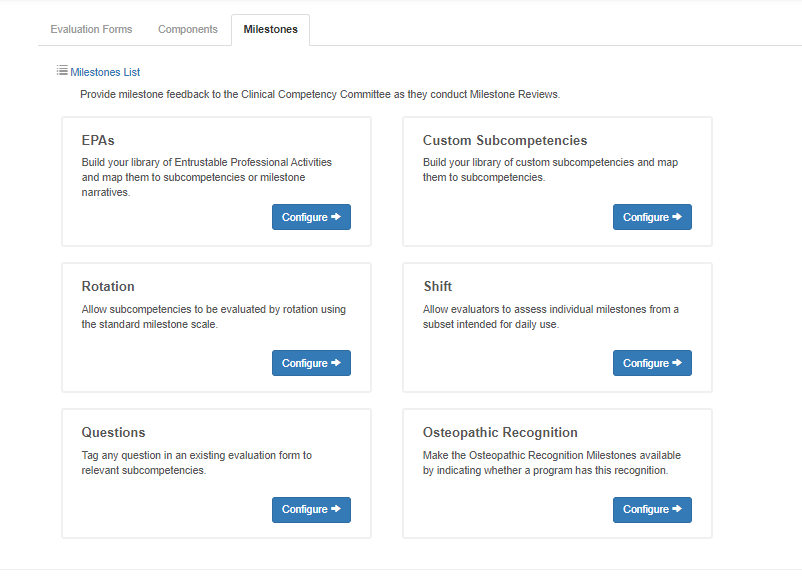 2.
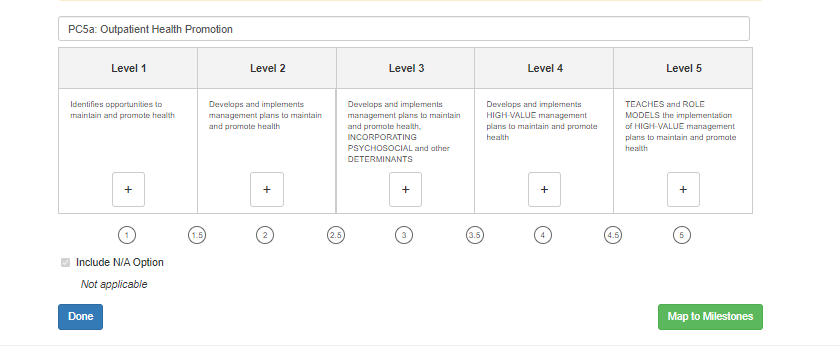 4.
[Speaker Notes: Agenda:
Emotional check in.
 
Proposal
Easy mistake avoidance.
 
July Due date.
 
Tips for community versus university.
 
Agenda:
Introduction.
Check in.
Who you are. Community.
Ask why you are here.
 
Purpose:
             
How to submit a winning workshop.
Broad overview.
 
Collaboration.
Ideas.
 
Tips: Collaborative experience.
Not an innovative topic.
Sharing experiences.
 
Dominique:
 
Wide audience.
Different size programs.
Who are you.
 
Tangible take aways.
What can I use back home
Sharing: Give you rubric
Deliverables.
Steal the idea
Share with others
 
Encourage people to connect.
Start submitting.
 
 
Workshop
Connect at the end.
 
 
 
 
Question: Why
More you can involve, the better.
 
Submission:
Mentoring.]
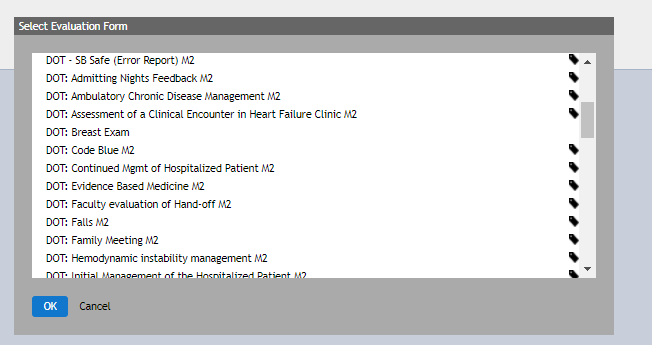 2.
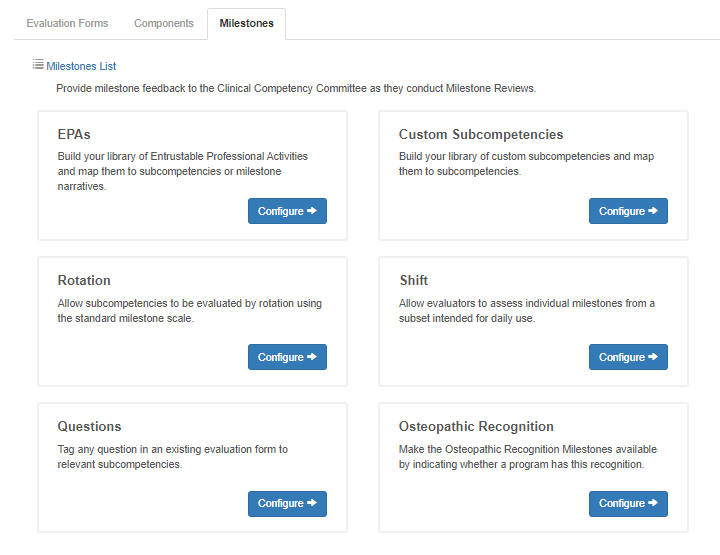 1.
3.
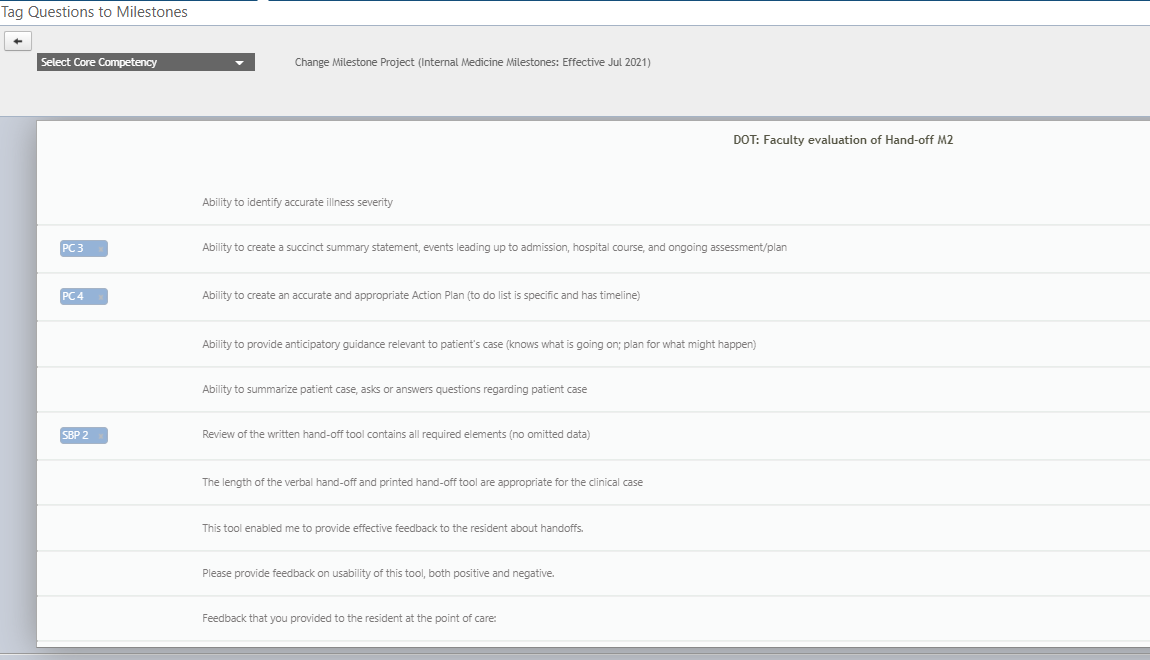 [Speaker Notes: Agenda:
Emotional check in.
 
Proposal
Easy mistake avoidance.
 
July Due date.
 
Tips for community versus university.
 
Agenda:
Introduction.
Check in.
Who you are. Community.
Ask why you are here.
 
Purpose:
             
How to submit a winning workshop.
Broad overview.
 
Collaboration.
Ideas.
 
Tips: Collaborative experience.
Not an innovative topic.
Sharing experiences.
 
Dominique:
 
Wide audience.
Different size programs.
Who are you.
 
Tangible take aways.
What can I use back home
Sharing: Give you rubric
Deliverables.
Steal the idea
Share with others
 
Encourage people to connect.
Start submitting.
 
 
Workshop
Connect at the end.
 
 
 
 
Question: Why
More you can involve, the better.
 
Submission:
Mentoring.]
Save your work 
[Speaker Notes: Agenda:
Emotional check in.
 
Proposal
Easy mistake avoidance.
 
July Due date.
 
Tips for community versus university.
 
Agenda:
Introduction.
Check in.
Who you are. Community.
Ask why you are here.
 
Purpose:
             
How to submit a winning workshop.
Broad overview.
 
Collaboration.
Ideas.
 
Tips: Collaborative experience.
Not an innovative topic.
Sharing experiences.
 
Dominique:
 
Wide audience.
Different size programs.
Who are you.
 
Tangible take aways.
What can I use back home
Sharing: Give you rubric
Deliverables.
Steal the idea
Share with others
 
Encourage people to connect.
Start submitting.
 
 
Workshop
Connect at the end.
 
 
 
 
Question: Why
More you can involve, the better.
 
Submission:
Mentoring.]
Milestones 2.0: Melancholy to Mirth
Coffee
Discussion
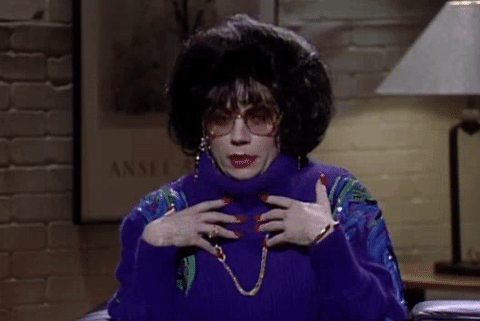 [Speaker Notes: Agenda:
Emotional check in.
 
Proposal
Easy mistake avoidance.
 
July Due date.
 
Tips for community versus university.
 
Agenda:
Introduction.
Check in.
Who you are. Community.
Ask why you are here.
 
Purpose:
             
How to submit a winning workshop.
Broad overview.
 
Collaboration.
Ideas.
 
Tips: Collaborative experience.
Not an innovative topic.
Sharing experiences.
 
Dominique:
 
Wide audience.
Different size programs.
Who are you.
 
Tangible take aways.
What can I use back home
Sharing: Give you rubric
Deliverables.
Steal the idea
Share with others
 
Encourage people to connect.
Start submitting.
 
 
Workshop
Connect at the end.
 
 
 
 
Question: Why
More you can involve, the better.
 
Submission:
Mentoring.]
Milestones 2.0: Melancholy to Mirth
In the chat: 

What is one thing you’ll take away from this CWC?

(Optional) Coffee mug selfie!
Coffee
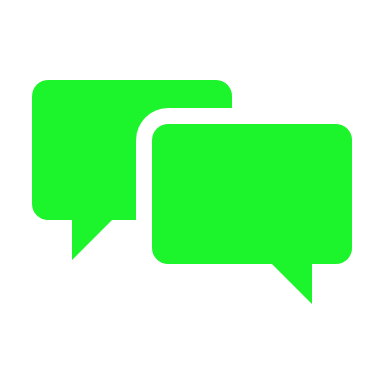 [Speaker Notes: Look inward: Reflect on what transpired.

Turning outward: Prepare to part, reentry with outside world. 
	What will I bring back?

What of this experience will you bring with you?]
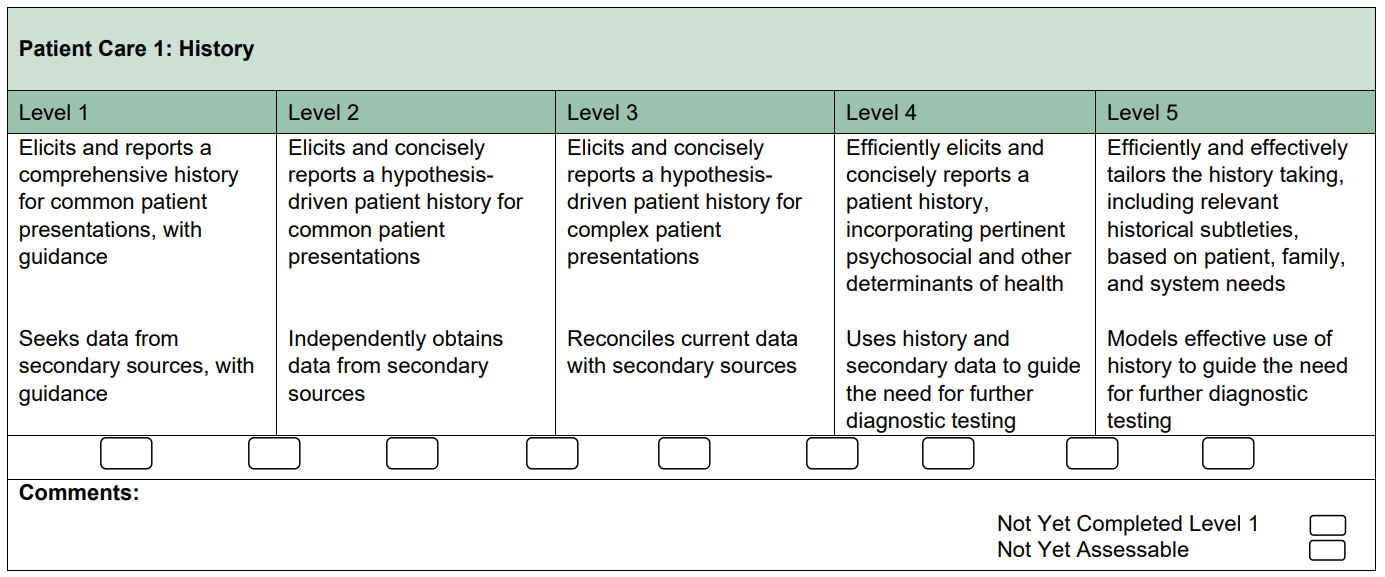 [Speaker Notes: Agenda:
Emotional check in.
 
Proposal
Easy mistake avoidance.
 
July Due date.
 
Tips for community versus university.
 
Agenda:
Introduction.
Check in.
Who you are. Community.
Ask why you are here.
 
Purpose:
             
How to submit a winning workshop.
Broad overview.
 
Collaboration.
Ideas.
 
Tips: Collaborative experience.
Not an innovative topic.
Sharing experiences.
 
Dominique:
 
Wide audience.
Different size programs.
Who are you.
 
Tangible take aways.
What can I use back home
Sharing: Give you rubric
Deliverables.
Steal the idea
Share with others
 
Encourage people to connect.
Start submitting.
 
 
Workshop
Connect at the end.
 
 
 
 
Question: Why
More you can involve, the better.
 
Submission:
Mentoring.]
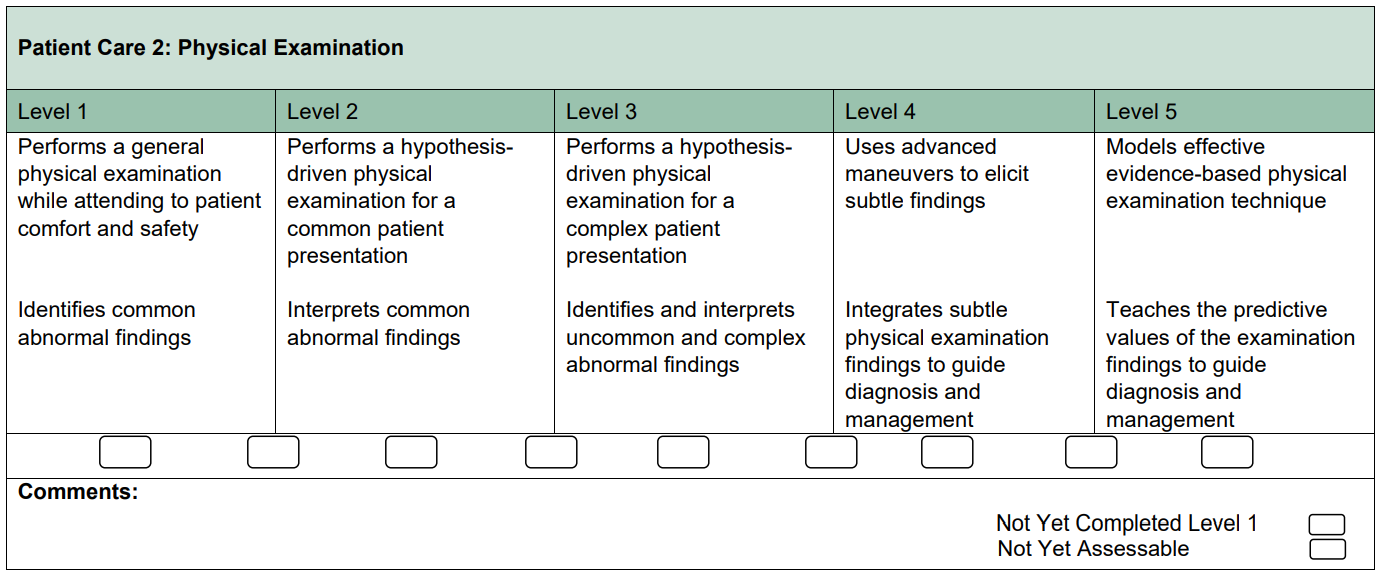 [Speaker Notes: Agenda:
Emotional check in.
 
Proposal
Easy mistake avoidance.
 
July Due date.
 
Tips for community versus university.
 
Agenda:
Introduction.
Check in.
Who you are. Community.
Ask why you are here.
 
Purpose:
             
How to submit a winning workshop.
Broad overview.
 
Collaboration.
Ideas.
 
Tips: Collaborative experience.
Not an innovative topic.
Sharing experiences.
 
Dominique:
 
Wide audience.
Different size programs.
Who are you.
 
Tangible take aways.
What can I use back home
Sharing: Give you rubric
Deliverables.
Steal the idea
Share with others
 
Encourage people to connect.
Start submitting.
 
 
Workshop
Connect at the end.
 
 
 
 
Question: Why
More you can involve, the better.
 
Submission:
Mentoring.]
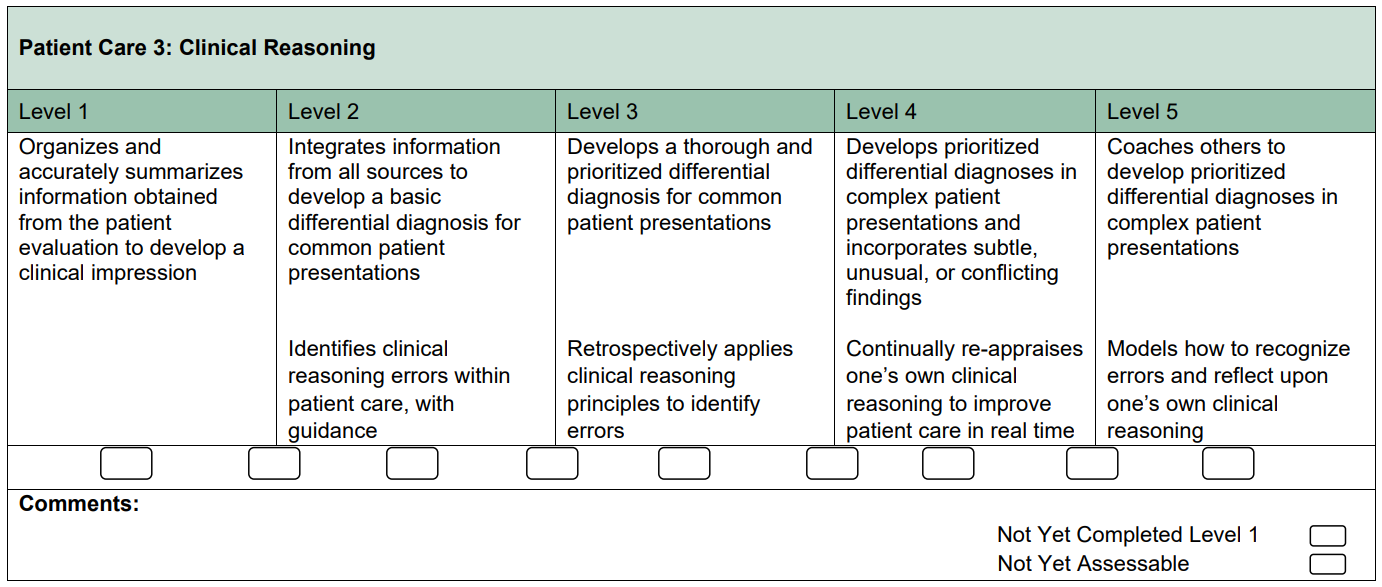 [Speaker Notes: Agenda:
Emotional check in.
 
Proposal
Easy mistake avoidance.
 
July Due date.
 
Tips for community versus university.
 
Agenda:
Introduction.
Check in.
Who you are. Community.
Ask why you are here.
 
Purpose:
             
How to submit a winning workshop.
Broad overview.
 
Collaboration.
Ideas.
 
Tips: Collaborative experience.
Not an innovative topic.
Sharing experiences.
 
Dominique:
 
Wide audience.
Different size programs.
Who are you.
 
Tangible take aways.
What can I use back home
Sharing: Give you rubric
Deliverables.
Steal the idea
Share with others
 
Encourage people to connect.
Start submitting.
 
 
Workshop
Connect at the end.
 
 
 
 
Question: Why
More you can involve, the better.
 
Submission:
Mentoring.]
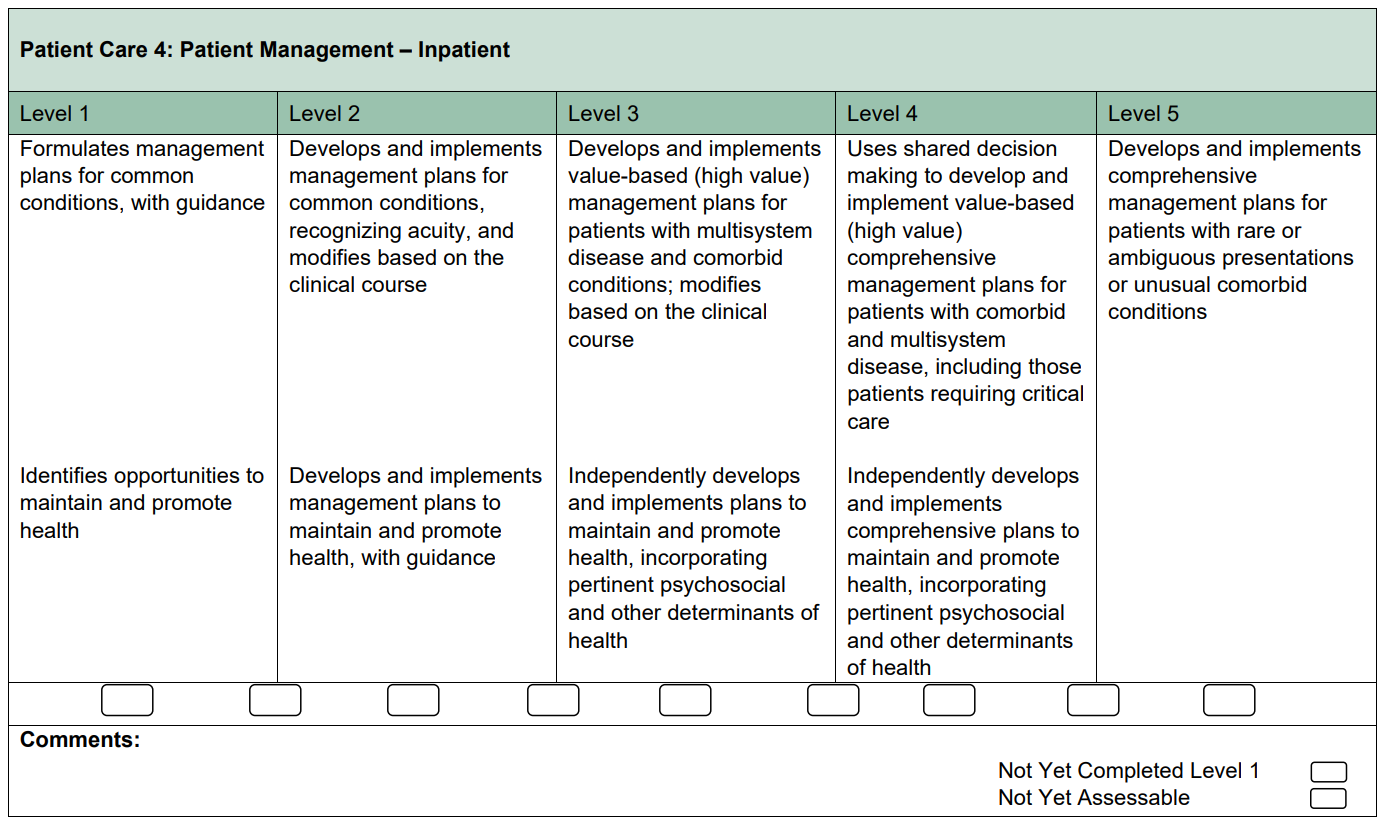 [Speaker Notes: Agenda:
Emotional check in.
 
Proposal
Easy mistake avoidance.
 
July Due date.
 
Tips for community versus university.
 
Agenda:
Introduction.
Check in.
Who you are. Community.
Ask why you are here.
 
Purpose:
             
How to submit a winning workshop.
Broad overview.
 
Collaboration.
Ideas.
 
Tips: Collaborative experience.
Not an innovative topic.
Sharing experiences.
 
Dominique:
 
Wide audience.
Different size programs.
Who are you.
 
Tangible take aways.
What can I use back home
Sharing: Give you rubric
Deliverables.
Steal the idea
Share with others
 
Encourage people to connect.
Start submitting.
 
 
Workshop
Connect at the end.
 
 
 
 
Question: Why
More you can involve, the better.
 
Submission:
Mentoring.]
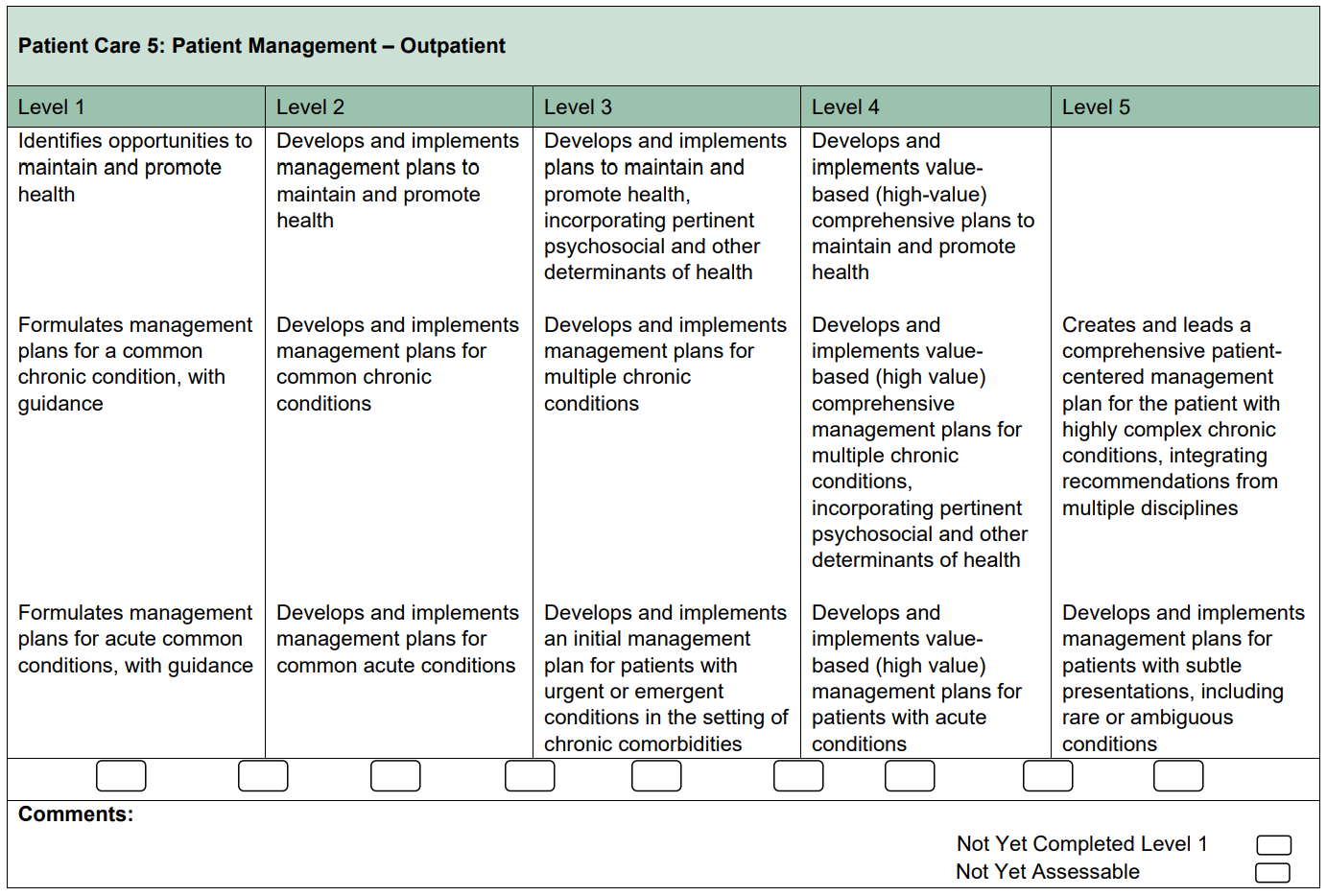 [Speaker Notes: Agenda:
Emotional check in.
 
Proposal
Easy mistake avoidance.
 
July Due date.
 
Tips for community versus university.
 
Agenda:
Introduction.
Check in.
Who you are. Community.
Ask why you are here.
 
Purpose:
             
How to submit a winning workshop.
Broad overview.
 
Collaboration.
Ideas.
 
Tips: Collaborative experience.
Not an innovative topic.
Sharing experiences.
 
Dominique:
 
Wide audience.
Different size programs.
Who are you.
 
Tangible take aways.
What can I use back home
Sharing: Give you rubric
Deliverables.
Steal the idea
Share with others
 
Encourage people to connect.
Start submitting.
 
 
Workshop
Connect at the end.
 
 
 
 
Question: Why
More you can involve, the better.
 
Submission:
Mentoring.]
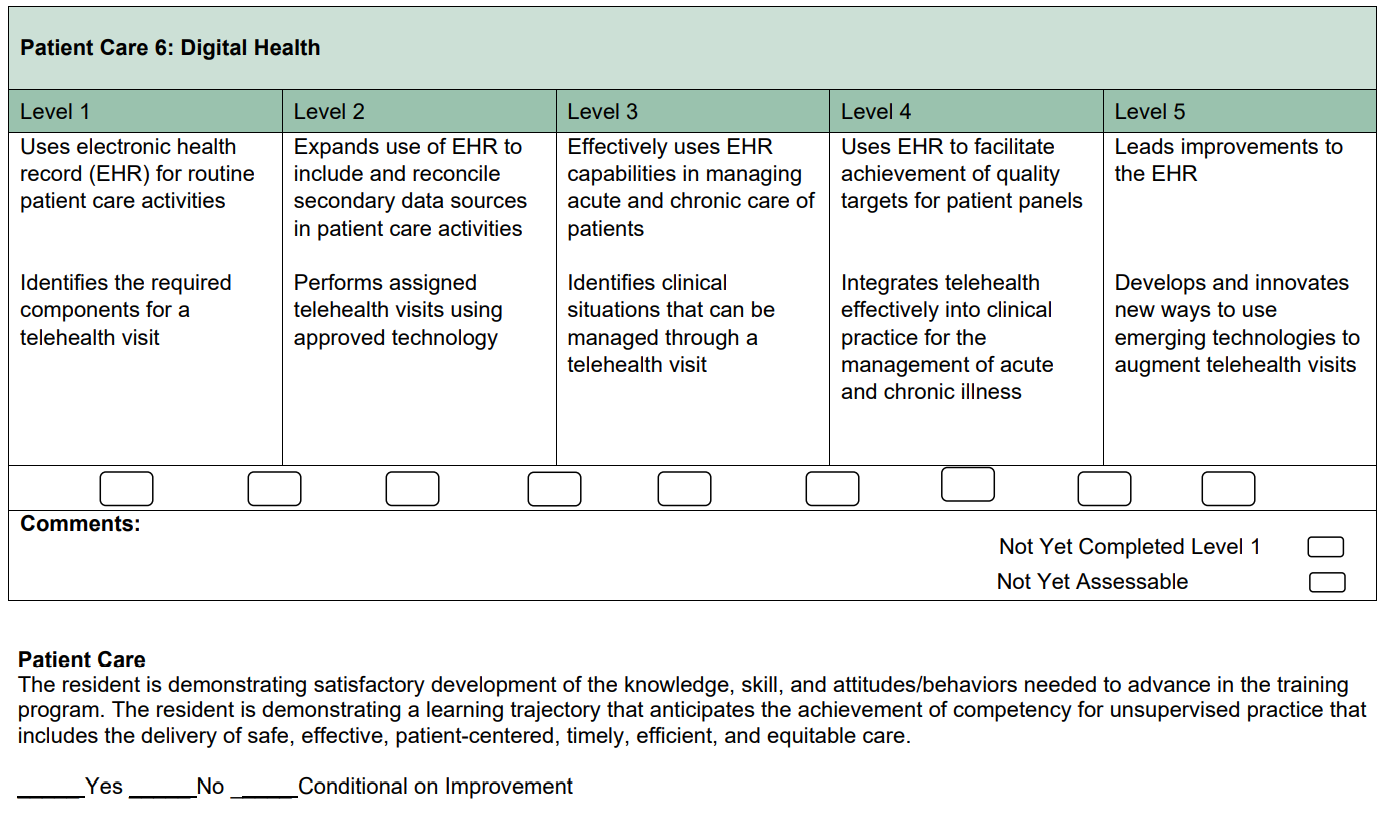 [Speaker Notes: Agenda:
Emotional check in.
 
Proposal
Easy mistake avoidance.
 
July Due date.
 
Tips for community versus university.
 
Agenda:
Introduction.
Check in.
Who you are. Community.
Ask why you are here.
 
Purpose:
             
How to submit a winning workshop.
Broad overview.
 
Collaboration.
Ideas.
 
Tips: Collaborative experience.
Not an innovative topic.
Sharing experiences.
 
Dominique:
 
Wide audience.
Different size programs.
Who are you.
 
Tangible take aways.
What can I use back home
Sharing: Give you rubric
Deliverables.
Steal the idea
Share with others
 
Encourage people to connect.
Start submitting.
 
 
Workshop
Connect at the end.
 
 
 
 
Question: Why
More you can involve, the better.
 
Submission:
Mentoring.]
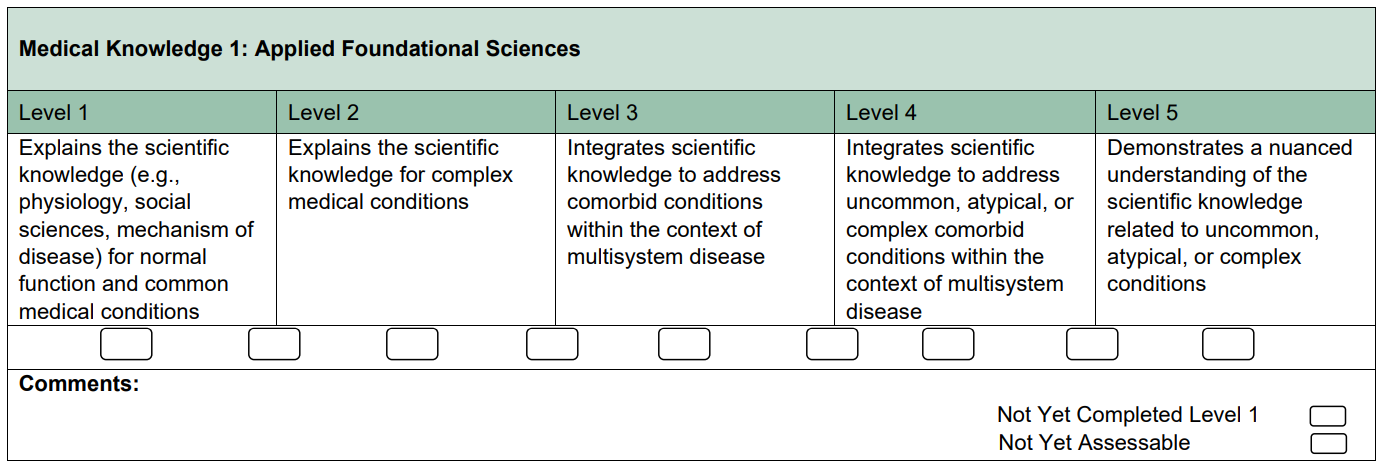 [Speaker Notes: Agenda:
Emotional check in.
 
Proposal
Easy mistake avoidance.
 
July Due date.
 
Tips for community versus university.
 
Agenda:
Introduction.
Check in.
Who you are. Community.
Ask why you are here.
 
Purpose:
             
How to submit a winning workshop.
Broad overview.
 
Collaboration.
Ideas.
 
Tips: Collaborative experience.
Not an innovative topic.
Sharing experiences.
 
Dominique:
 
Wide audience.
Different size programs.
Who are you.
 
Tangible take aways.
What can I use back home
Sharing: Give you rubric
Deliverables.
Steal the idea
Share with others
 
Encourage people to connect.
Start submitting.
 
 
Workshop
Connect at the end.
 
 
 
 
Question: Why
More you can involve, the better.
 
Submission:
Mentoring.]
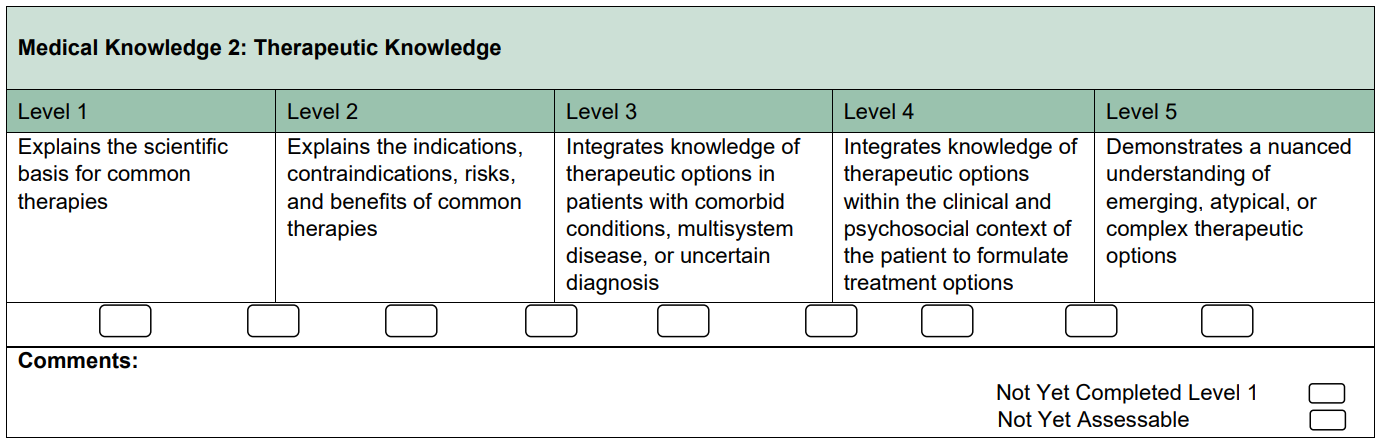 [Speaker Notes: Agenda:
Emotional check in.
 
Proposal
Easy mistake avoidance.
 
July Due date.
 
Tips for community versus university.
 
Agenda:
Introduction.
Check in.
Who you are. Community.
Ask why you are here.
 
Purpose:
             
How to submit a winning workshop.
Broad overview.
 
Collaboration.
Ideas.
 
Tips: Collaborative experience.
Not an innovative topic.
Sharing experiences.
 
Dominique:
 
Wide audience.
Different size programs.
Who are you.
 
Tangible take aways.
What can I use back home
Sharing: Give you rubric
Deliverables.
Steal the idea
Share with others
 
Encourage people to connect.
Start submitting.
 
 
Workshop
Connect at the end.
 
 
 
 
Question: Why
More you can involve, the better.
 
Submission:
Mentoring.]
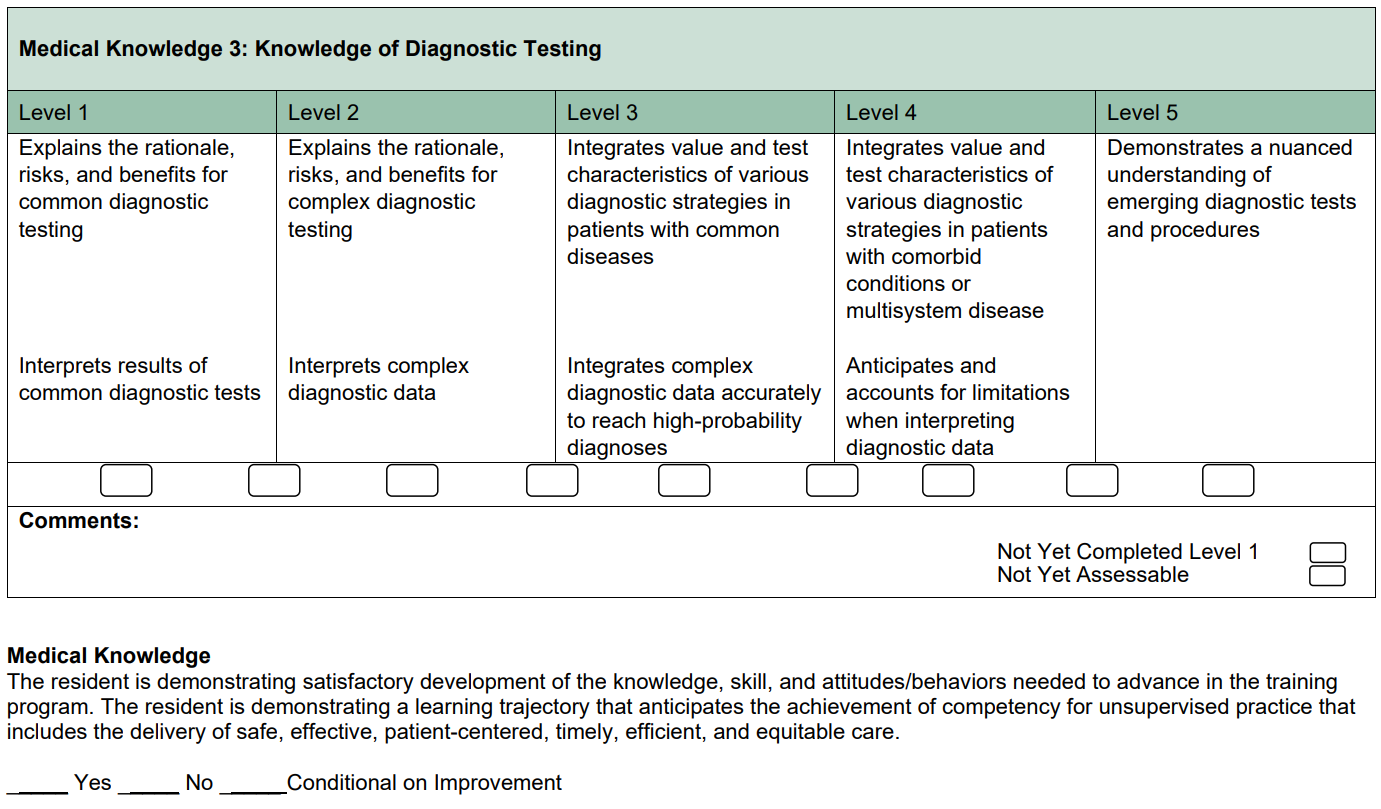 [Speaker Notes: Agenda:
Emotional check in.
 
Proposal
Easy mistake avoidance.
 
July Due date.
 
Tips for community versus university.
 
Agenda:
Introduction.
Check in.
Who you are. Community.
Ask why you are here.
 
Purpose:
             
How to submit a winning workshop.
Broad overview.
 
Collaboration.
Ideas.
 
Tips: Collaborative experience.
Not an innovative topic.
Sharing experiences.
 
Dominique:
 
Wide audience.
Different size programs.
Who are you.
 
Tangible take aways.
What can I use back home
Sharing: Give you rubric
Deliverables.
Steal the idea
Share with others
 
Encourage people to connect.
Start submitting.
 
 
Workshop
Connect at the end.
 
 
 
 
Question: Why
More you can involve, the better.
 
Submission:
Mentoring.]
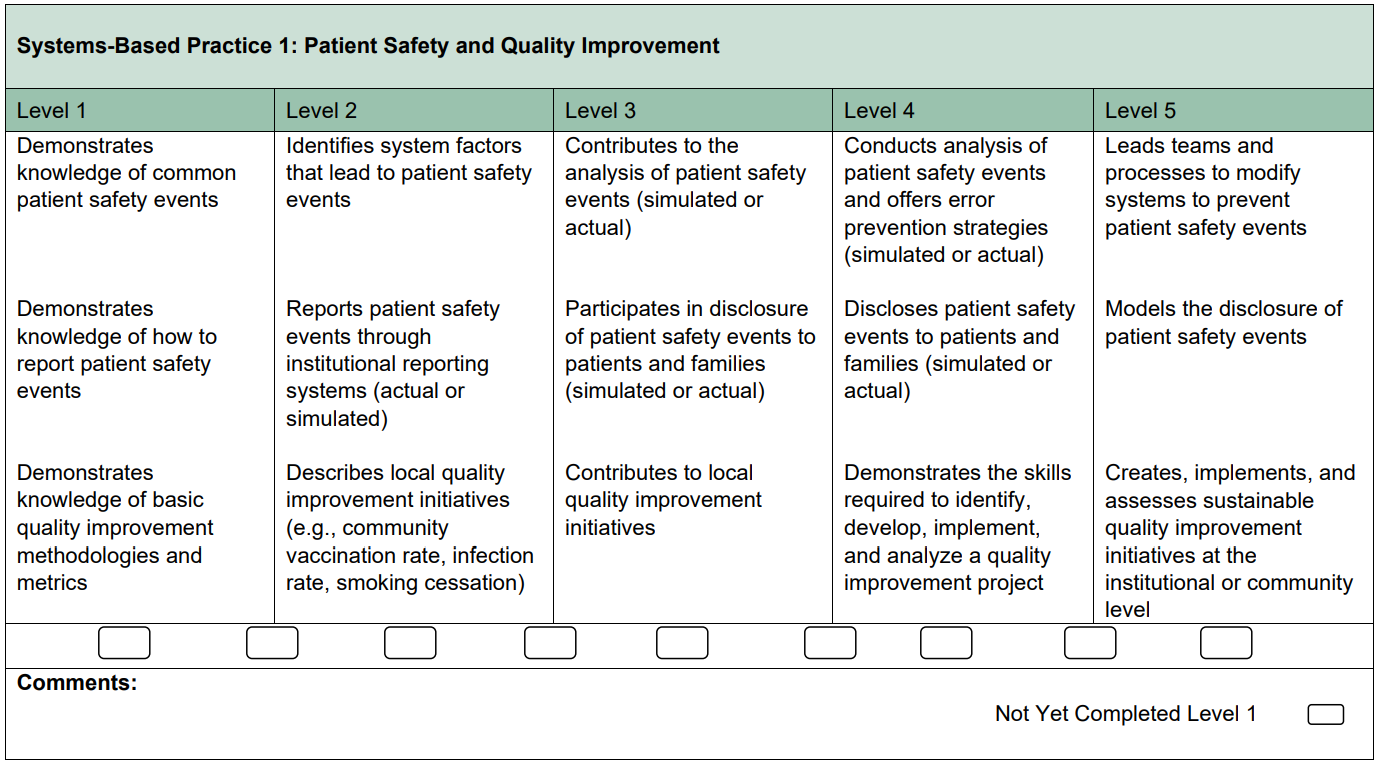 [Speaker Notes: Agenda:
Emotional check in.
 
Proposal
Easy mistake avoidance.
 
July Due date.
 
Tips for community versus university.
 
Agenda:
Introduction.
Check in.
Who you are. Community.
Ask why you are here.
 
Purpose:
             
How to submit a winning workshop.
Broad overview.
 
Collaboration.
Ideas.
 
Tips: Collaborative experience.
Not an innovative topic.
Sharing experiences.
 
Dominique:
 
Wide audience.
Different size programs.
Who are you.
 
Tangible take aways.
What can I use back home
Sharing: Give you rubric
Deliverables.
Steal the idea
Share with others
 
Encourage people to connect.
Start submitting.
 
 
Workshop
Connect at the end.
 
 
 
 
Question: Why
More you can involve, the better.
 
Submission:
Mentoring.]
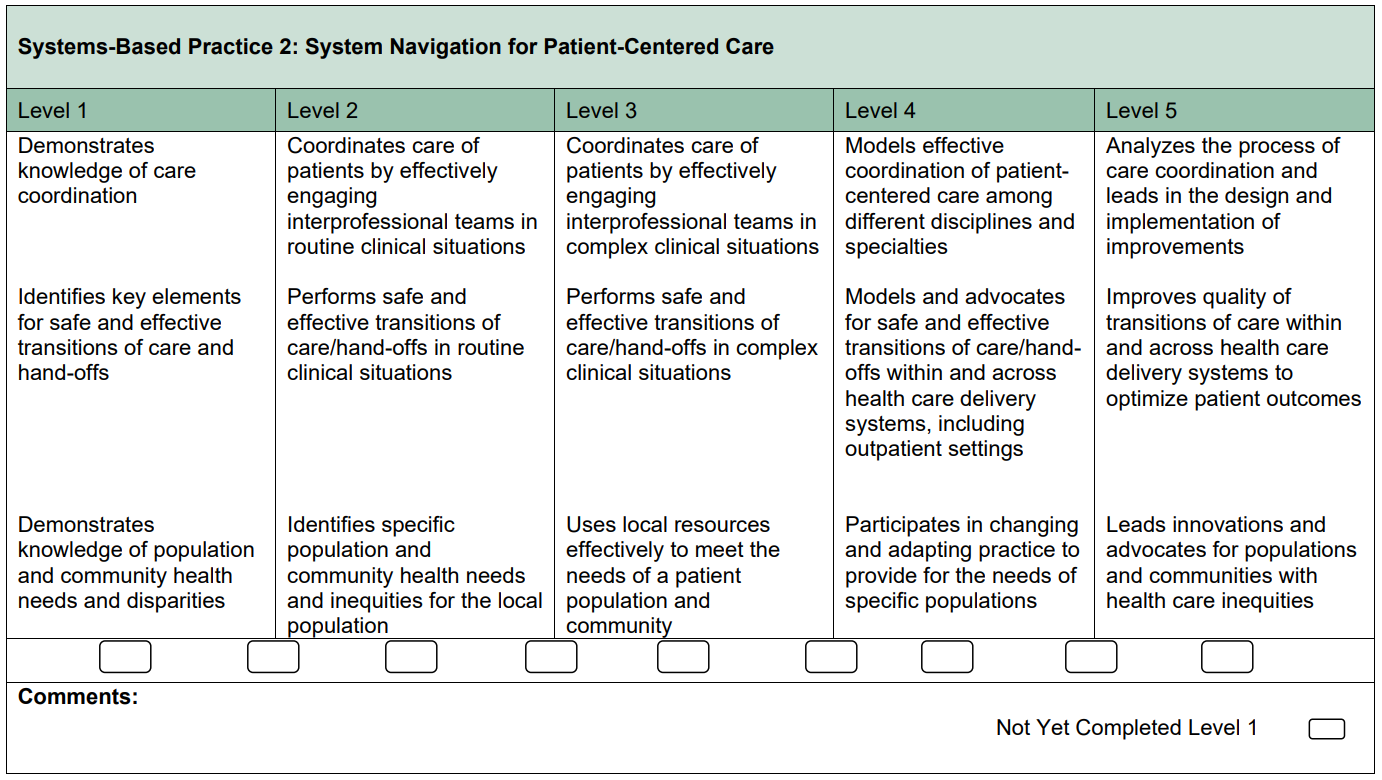 [Speaker Notes: Agenda:
Emotional check in.
 
Proposal
Easy mistake avoidance.
 
July Due date.
 
Tips for community versus university.
 
Agenda:
Introduction.
Check in.
Who you are. Community.
Ask why you are here.
 
Purpose:
             
How to submit a winning workshop.
Broad overview.
 
Collaboration.
Ideas.
 
Tips: Collaborative experience.
Not an innovative topic.
Sharing experiences.
 
Dominique:
 
Wide audience.
Different size programs.
Who are you.
 
Tangible take aways.
What can I use back home
Sharing: Give you rubric
Deliverables.
Steal the idea
Share with others
 
Encourage people to connect.
Start submitting.
 
 
Workshop
Connect at the end.
 
 
 
 
Question: Why
More you can involve, the better.
 
Submission:
Mentoring.]
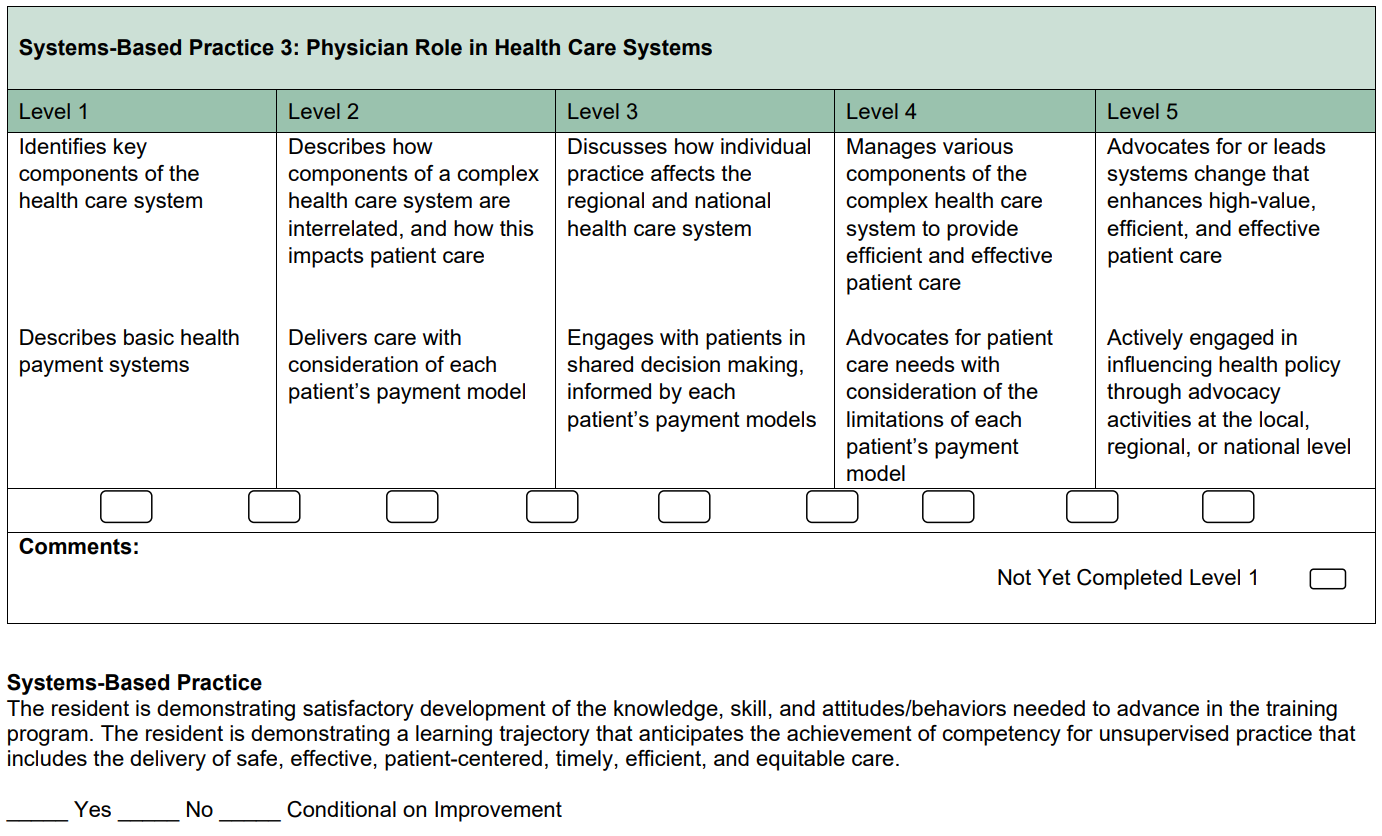 [Speaker Notes: Agenda:
Emotional check in.
 
Proposal
Easy mistake avoidance.
 
July Due date.
 
Tips for community versus university.
 
Agenda:
Introduction.
Check in.
Who you are. Community.
Ask why you are here.
 
Purpose:
             
How to submit a winning workshop.
Broad overview.
 
Collaboration.
Ideas.
 
Tips: Collaborative experience.
Not an innovative topic.
Sharing experiences.
 
Dominique:
 
Wide audience.
Different size programs.
Who are you.
 
Tangible take aways.
What can I use back home
Sharing: Give you rubric
Deliverables.
Steal the idea
Share with others
 
Encourage people to connect.
Start submitting.
 
 
Workshop
Connect at the end.
 
 
 
 
Question: Why
More you can involve, the better.
 
Submission:
Mentoring.]
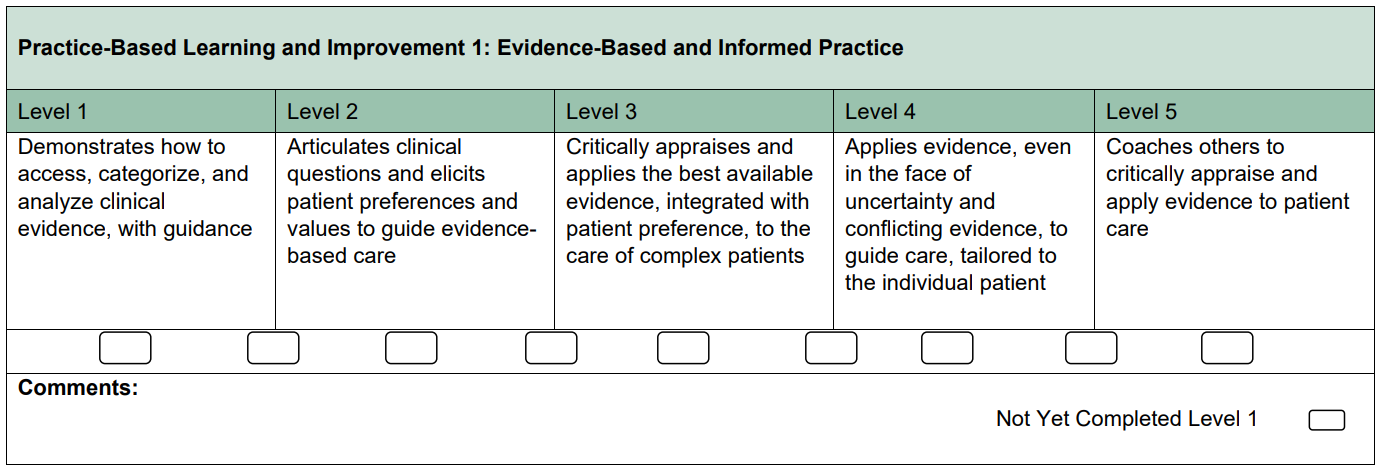 [Speaker Notes: Agenda:
Emotional check in.
 
Proposal
Easy mistake avoidance.
 
July Due date.
 
Tips for community versus university.
 
Agenda:
Introduction.
Check in.
Who you are. Community.
Ask why you are here.
 
Purpose:
             
How to submit a winning workshop.
Broad overview.
 
Collaboration.
Ideas.
 
Tips: Collaborative experience.
Not an innovative topic.
Sharing experiences.
 
Dominique:
 
Wide audience.
Different size programs.
Who are you.
 
Tangible take aways.
What can I use back home
Sharing: Give you rubric
Deliverables.
Steal the idea
Share with others
 
Encourage people to connect.
Start submitting.
 
 
Workshop
Connect at the end.
 
 
 
 
Question: Why
More you can involve, the better.
 
Submission:
Mentoring.]
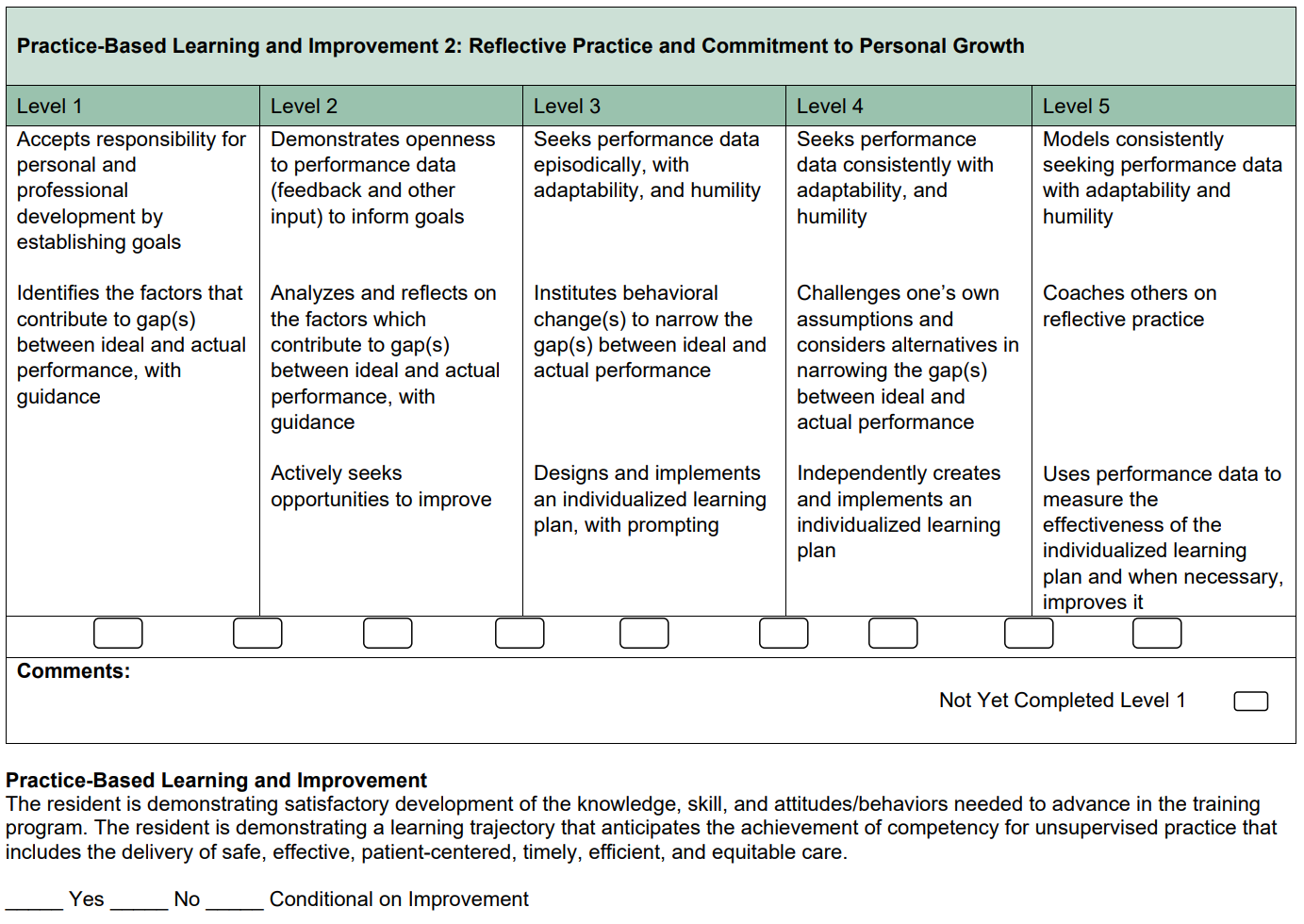 [Speaker Notes: Agenda:
Emotional check in.
 
Proposal
Easy mistake avoidance.
 
July Due date.
 
Tips for community versus university.
 
Agenda:
Introduction.
Check in.
Who you are. Community.
Ask why you are here.
 
Purpose:
             
How to submit a winning workshop.
Broad overview.
 
Collaboration.
Ideas.
 
Tips: Collaborative experience.
Not an innovative topic.
Sharing experiences.
 
Dominique:
 
Wide audience.
Different size programs.
Who are you.
 
Tangible take aways.
What can I use back home
Sharing: Give you rubric
Deliverables.
Steal the idea
Share with others
 
Encourage people to connect.
Start submitting.
 
 
Workshop
Connect at the end.
 
 
 
 
Question: Why
More you can involve, the better.
 
Submission:
Mentoring.]
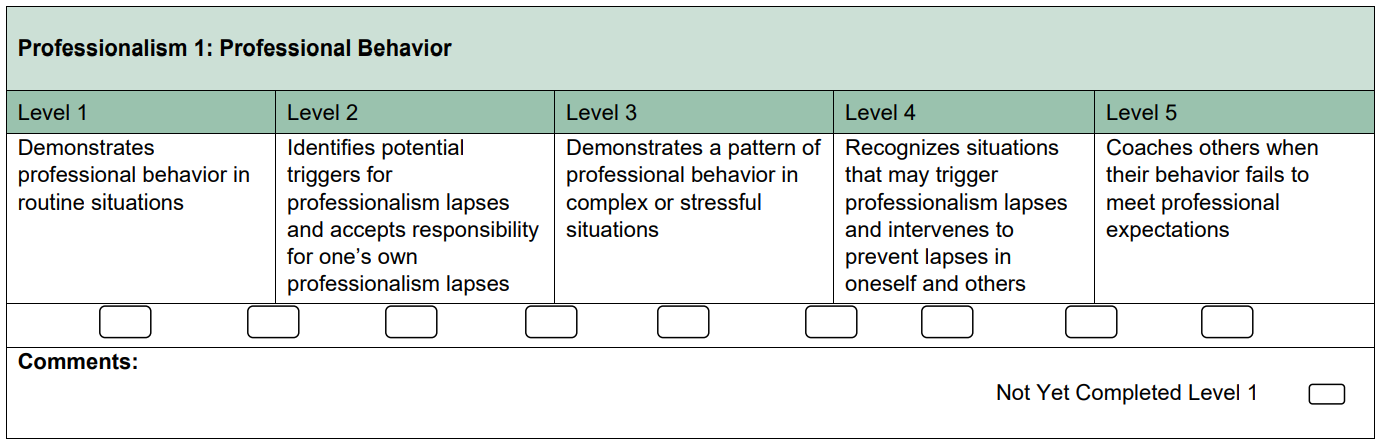 [Speaker Notes: Agenda:
Emotional check in.
 
Proposal
Easy mistake avoidance.
 
July Due date.
 
Tips for community versus university.
 
Agenda:
Introduction.
Check in.
Who you are. Community.
Ask why you are here.
 
Purpose:
             
How to submit a winning workshop.
Broad overview.
 
Collaboration.
Ideas.
 
Tips: Collaborative experience.
Not an innovative topic.
Sharing experiences.
 
Dominique:
 
Wide audience.
Different size programs.
Who are you.
 
Tangible take aways.
What can I use back home
Sharing: Give you rubric
Deliverables.
Steal the idea
Share with others
 
Encourage people to connect.
Start submitting.
 
 
Workshop
Connect at the end.
 
 
 
 
Question: Why
More you can involve, the better.
 
Submission:
Mentoring.]
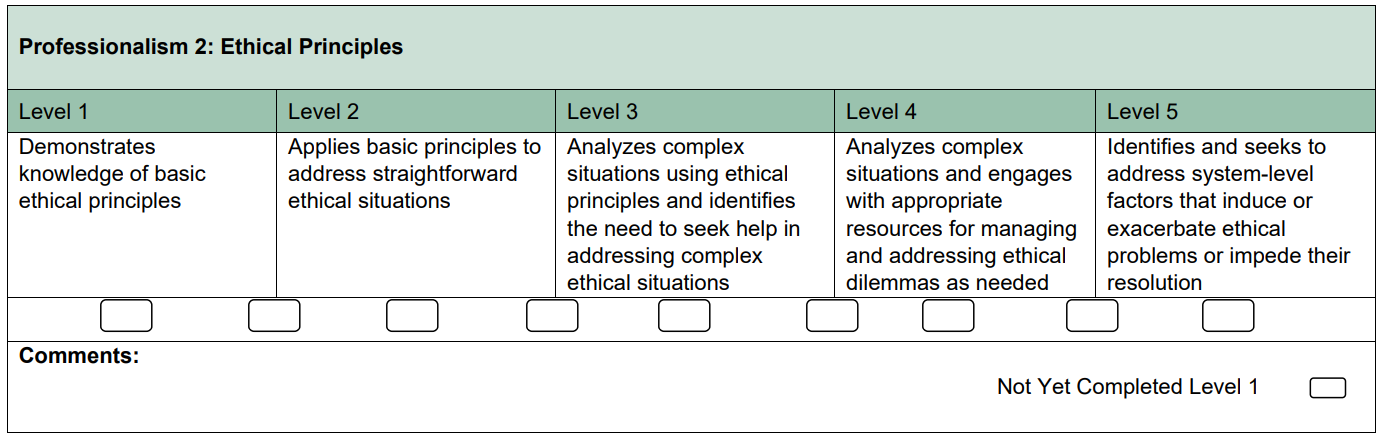 [Speaker Notes: Agenda:
Emotional check in.
 
Proposal
Easy mistake avoidance.
 
July Due date.
 
Tips for community versus university.
 
Agenda:
Introduction.
Check in.
Who you are. Community.
Ask why you are here.
 
Purpose:
             
How to submit a winning workshop.
Broad overview.
 
Collaboration.
Ideas.
 
Tips: Collaborative experience.
Not an innovative topic.
Sharing experiences.
 
Dominique:
 
Wide audience.
Different size programs.
Who are you.
 
Tangible take aways.
What can I use back home
Sharing: Give you rubric
Deliverables.
Steal the idea
Share with others
 
Encourage people to connect.
Start submitting.
 
 
Workshop
Connect at the end.
 
 
 
 
Question: Why
More you can involve, the better.
 
Submission:
Mentoring.]
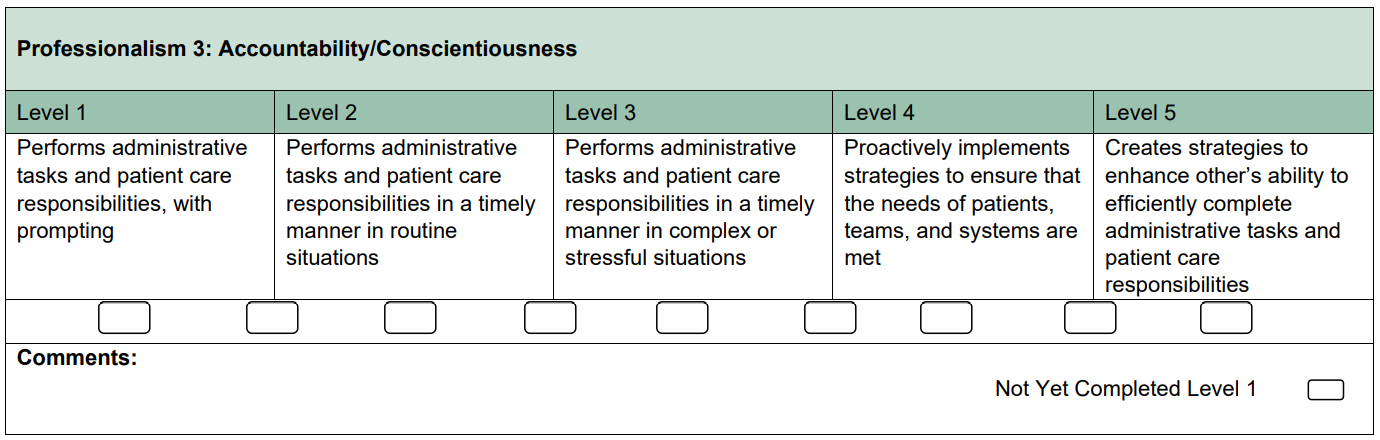 [Speaker Notes: Agenda:
Emotional check in.
 
Proposal
Easy mistake avoidance.
 
July Due date.
 
Tips for community versus university.
 
Agenda:
Introduction.
Check in.
Who you are. Community.
Ask why you are here.
 
Purpose:
             
How to submit a winning workshop.
Broad overview.
 
Collaboration.
Ideas.
 
Tips: Collaborative experience.
Not an innovative topic.
Sharing experiences.
 
Dominique:
 
Wide audience.
Different size programs.
Who are you.
 
Tangible take aways.
What can I use back home
Sharing: Give you rubric
Deliverables.
Steal the idea
Share with others
 
Encourage people to connect.
Start submitting.
 
 
Workshop
Connect at the end.
 
 
 
 
Question: Why
More you can involve, the better.
 
Submission:
Mentoring.]
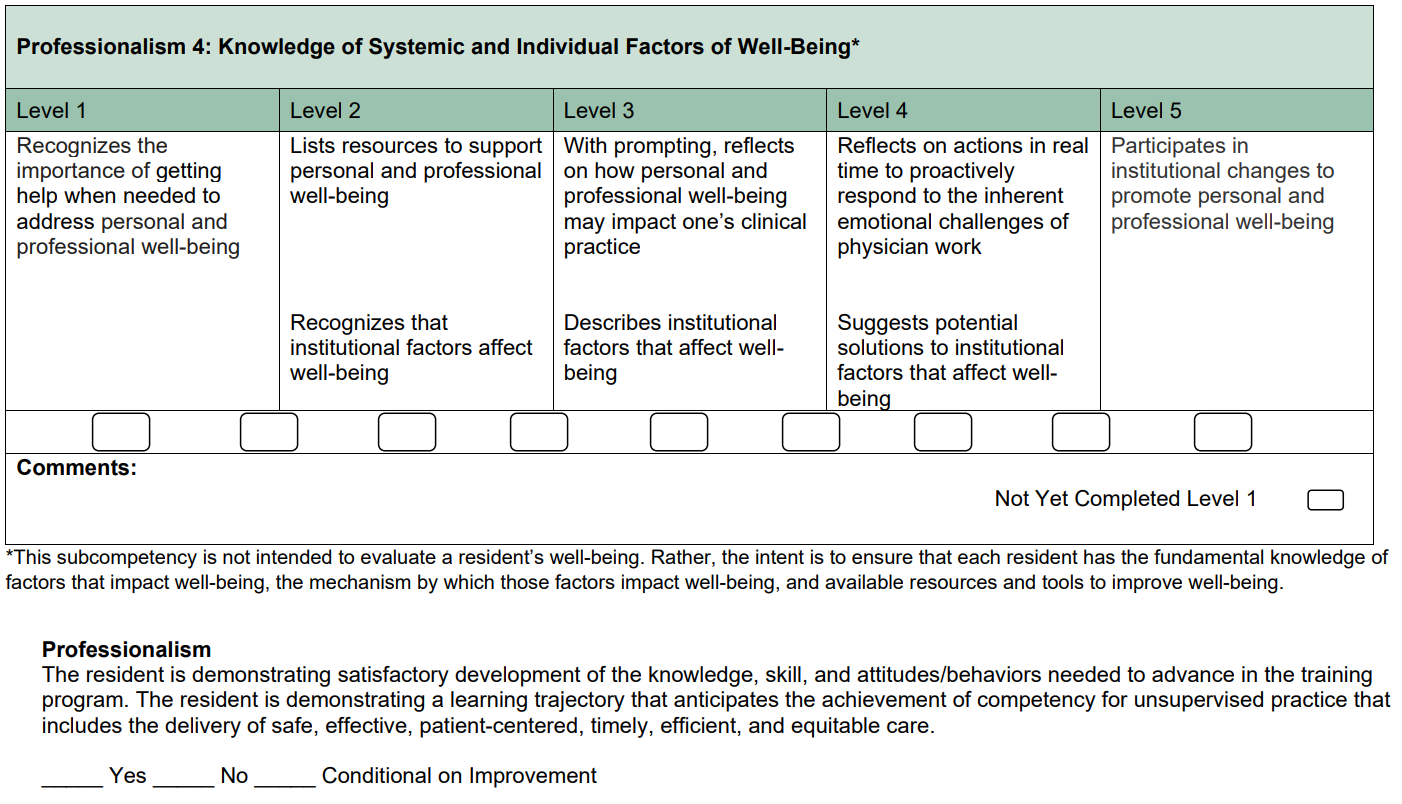 [Speaker Notes: Agenda:
Emotional check in.
 
Proposal
Easy mistake avoidance.
 
July Due date.
 
Tips for community versus university.
 
Agenda:
Introduction.
Check in.
Who you are. Community.
Ask why you are here.
 
Purpose:
             
How to submit a winning workshop.
Broad overview.
 
Collaboration.
Ideas.
 
Tips: Collaborative experience.
Not an innovative topic.
Sharing experiences.
 
Dominique:
 
Wide audience.
Different size programs.
Who are you.
 
Tangible take aways.
What can I use back home
Sharing: Give you rubric
Deliverables.
Steal the idea
Share with others
 
Encourage people to connect.
Start submitting.
 
 
Workshop
Connect at the end.
 
 
 
 
Question: Why
More you can involve, the better.
 
Submission:
Mentoring.]
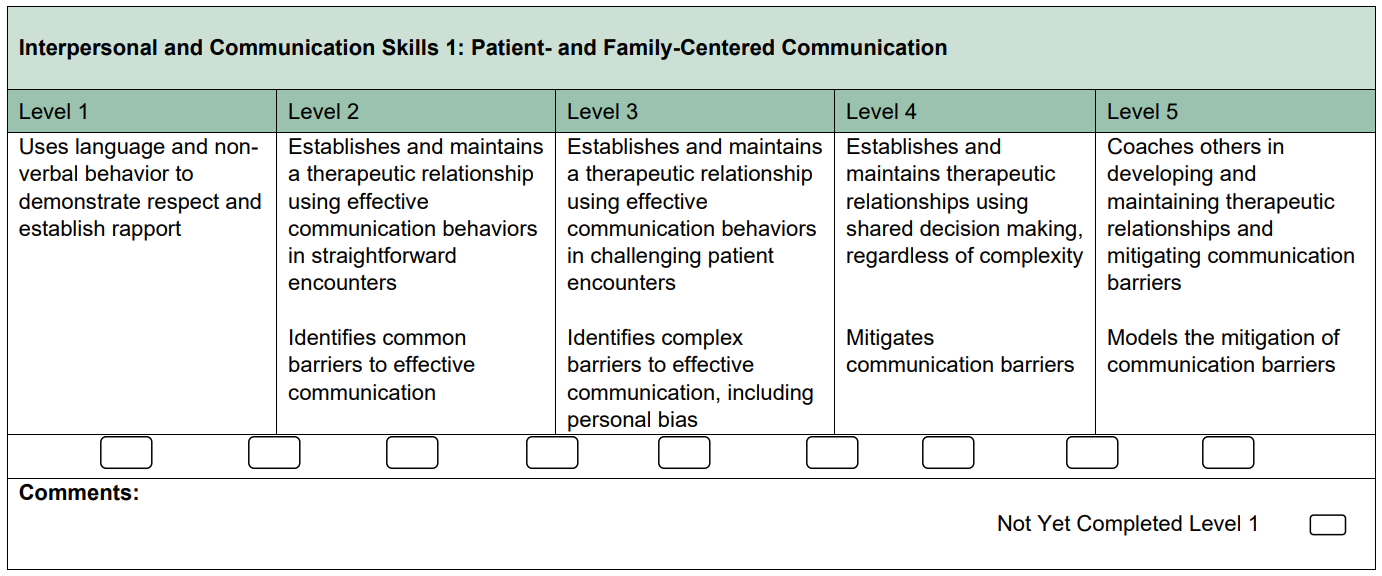 [Speaker Notes: Agenda:
Emotional check in.
 
Proposal
Easy mistake avoidance.
 
July Due date.
 
Tips for community versus university.
 
Agenda:
Introduction.
Check in.
Who you are. Community.
Ask why you are here.
 
Purpose:
             
How to submit a winning workshop.
Broad overview.
 
Collaboration.
Ideas.
 
Tips: Collaborative experience.
Not an innovative topic.
Sharing experiences.
 
Dominique:
 
Wide audience.
Different size programs.
Who are you.
 
Tangible take aways.
What can I use back home
Sharing: Give you rubric
Deliverables.
Steal the idea
Share with others
 
Encourage people to connect.
Start submitting.
 
 
Workshop
Connect at the end.
 
 
 
 
Question: Why
More you can involve, the better.
 
Submission:
Mentoring.]
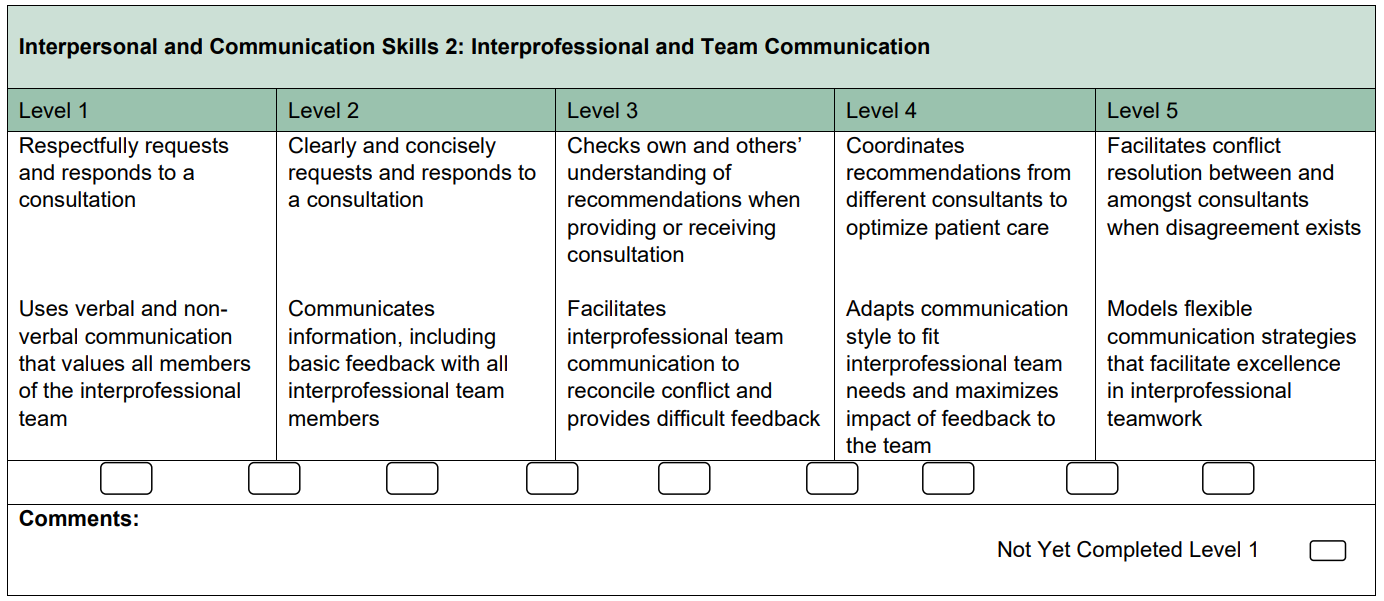 [Speaker Notes: Agenda:
Emotional check in.
 
Proposal
Easy mistake avoidance.
 
July Due date.
 
Tips for community versus university.
 
Agenda:
Introduction.
Check in.
Who you are. Community.
Ask why you are here.
 
Purpose:
             
How to submit a winning workshop.
Broad overview.
 
Collaboration.
Ideas.
 
Tips: Collaborative experience.
Not an innovative topic.
Sharing experiences.
 
Dominique:
 
Wide audience.
Different size programs.
Who are you.
 
Tangible take aways.
What can I use back home
Sharing: Give you rubric
Deliverables.
Steal the idea
Share with others
 
Encourage people to connect.
Start submitting.
 
 
Workshop
Connect at the end.
 
 
 
 
Question: Why
More you can involve, the better.
 
Submission:
Mentoring.]
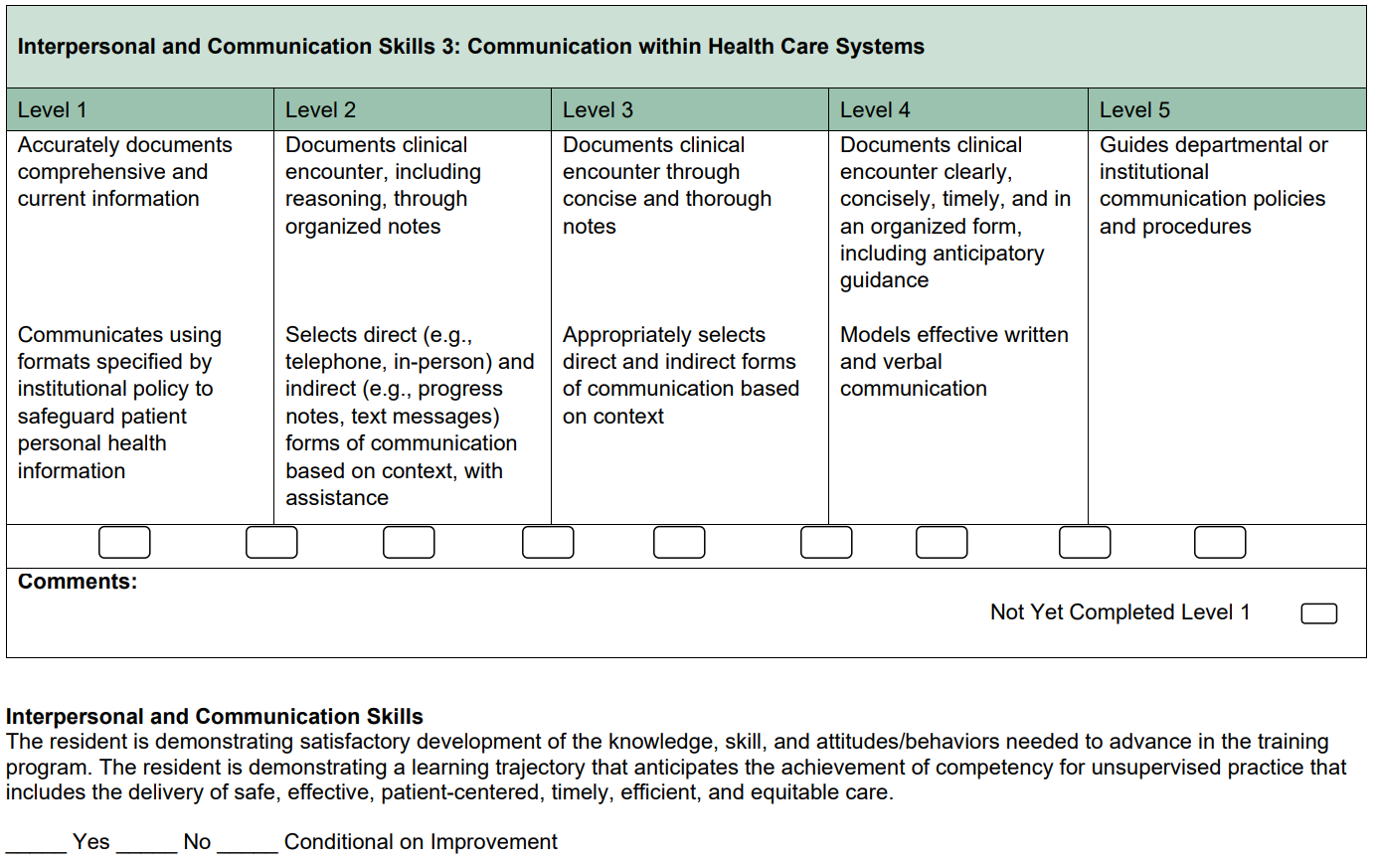 [Speaker Notes: Agenda:
Emotional check in.
 
Proposal
Easy mistake avoidance.
 
July Due date.
 
Tips for community versus university.
 
Agenda:
Introduction.
Check in.
Who you are. Community.
Ask why you are here.
 
Purpose:
             
How to submit a winning workshop.
Broad overview.
 
Collaboration.
Ideas.
 
Tips: Collaborative experience.
Not an innovative topic.
Sharing experiences.
 
Dominique:
 
Wide audience.
Different size programs.
Who are you.
 
Tangible take aways.
What can I use back home
Sharing: Give you rubric
Deliverables.
Steal the idea
Share with others
 
Encourage people to connect.
Start submitting.
 
 
Workshop
Connect at the end.
 
 
 
 
Question: Why
More you can involve, the better.
 
Submission:
Mentoring.]
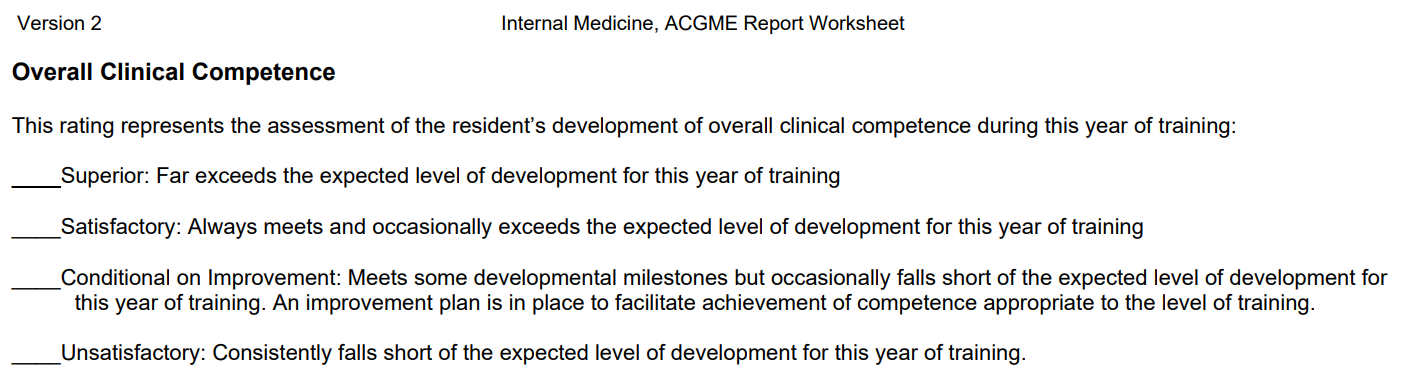 [Speaker Notes: Agenda:
Emotional check in.
 
Proposal
Easy mistake avoidance.
 
July Due date.
 
Tips for community versus university.
 
Agenda:
Introduction.
Check in.
Who you are. Community.
Ask why you are here.
 
Purpose:
             
How to submit a winning workshop.
Broad overview.
 
Collaboration.
Ideas.
 
Tips: Collaborative experience.
Not an innovative topic.
Sharing experiences.
 
Dominique:
 
Wide audience.
Different size programs.
Who are you.
 
Tangible take aways.
What can I use back home
Sharing: Give you rubric
Deliverables.
Steal the idea
Share with others
 
Encourage people to connect.
Start submitting.
 
 
Workshop
Connect at the end.
 
 
 
 
Question: Why
More you can involve, the better.
 
Submission:
Mentoring.]
Milestones 2.0: Melancholy to Mirth
Coffee
Lorem ipsum dolor sit amet, consectetur adipiscing elit, sed do eiusmod tempor incididunt ut labore et dolore magna aliqua.
[Speaker Notes: Agenda:
Emotional check in.
 
Proposal
Easy mistake avoidance.
 
July Due date.
 
Tips for community versus university.
 
Agenda:
Introduction.
Check in.
Who you are. Community.
Ask why you are here.
 
Purpose:
             
How to submit a winning workshop.
Broad overview.
 
Collaboration.
Ideas.
 
Tips: Collaborative experience.
Not an innovative topic.
Sharing experiences.
 
Dominique:
 
Wide audience.
Different size programs.
Who are you.
 
Tangible take aways.
What can I use back home
Sharing: Give you rubric
Deliverables.
Steal the idea
Share with others
 
Encourage people to connect.
Start submitting.
 
 
Workshop
Connect at the end.
 
 
 
 
Question: Why
More you can involve, the better.
 
Submission:
Mentoring.]